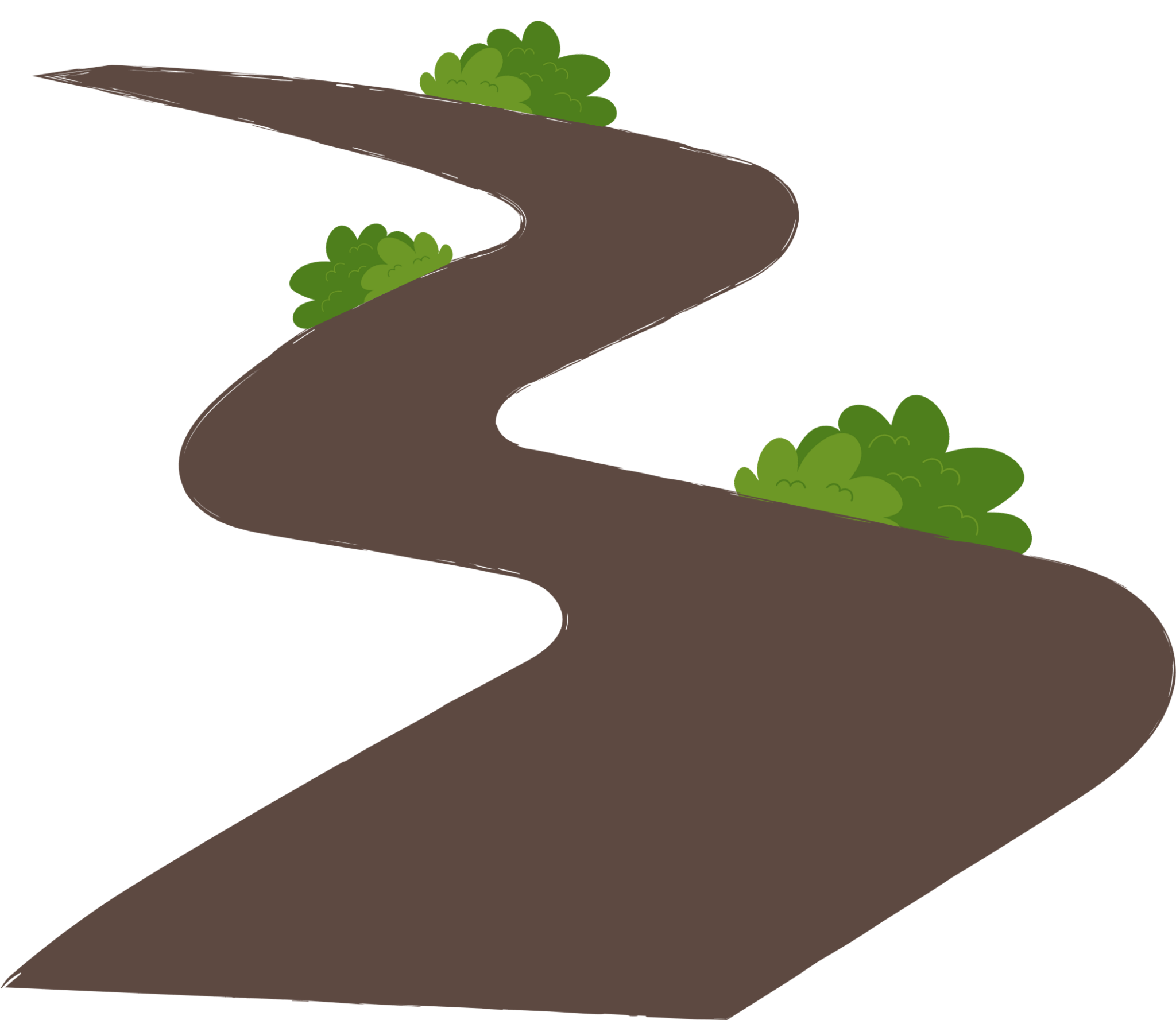 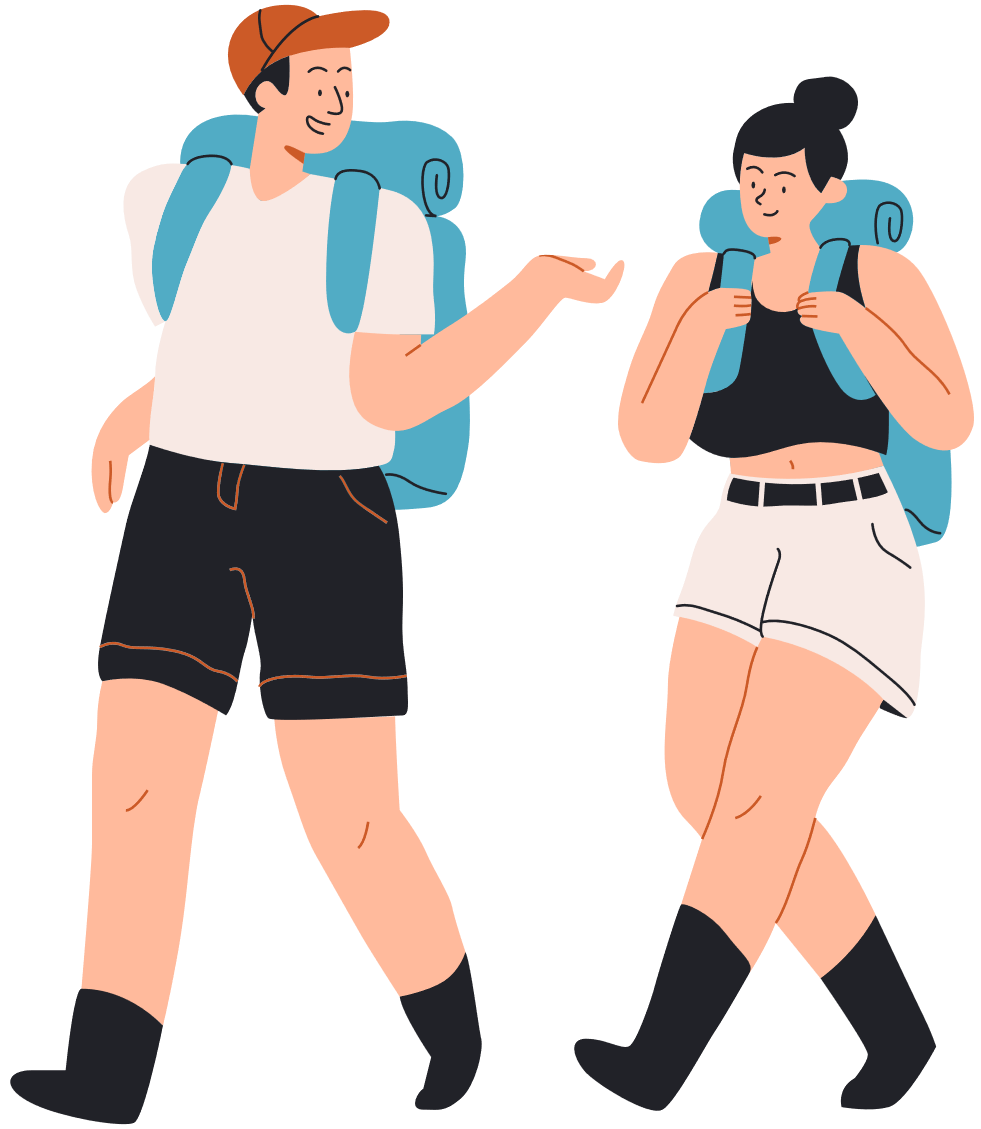 National 
Trails Day
Presentation
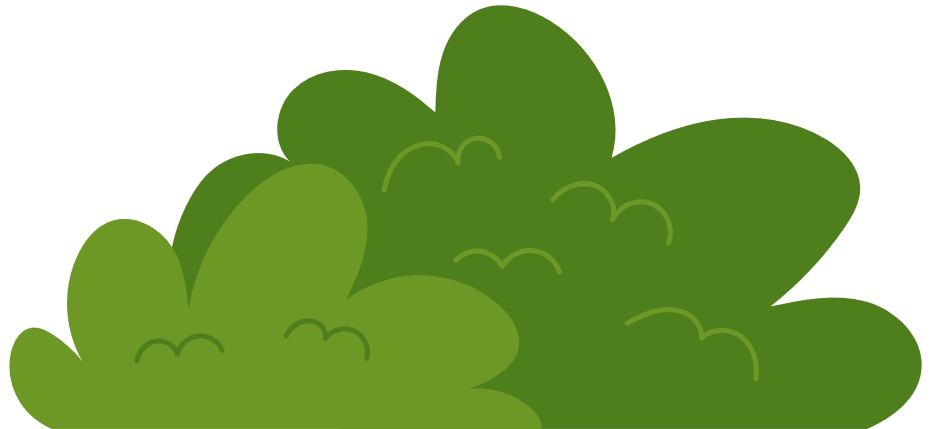 Table Of Contents
1
Elaborate on what you want to discuss.
Introduction
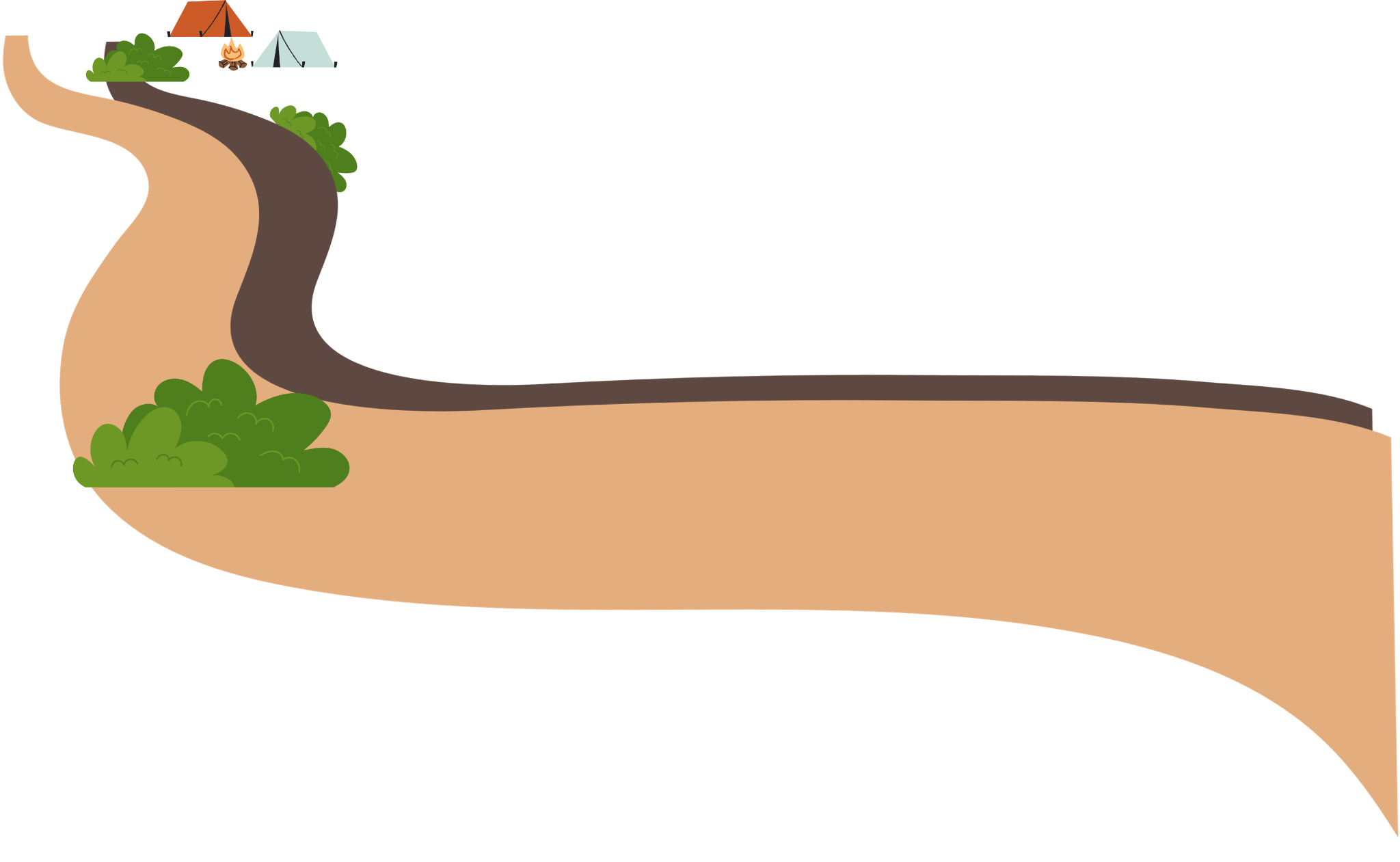 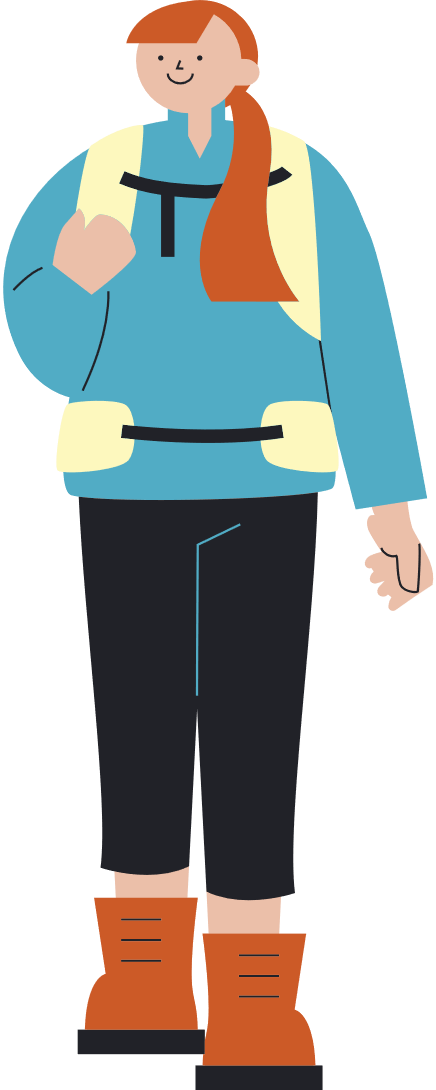 2
Elaborate on what you want to discuss.
Our Projects
3
Elaborate on what you want to discuss.
About Us
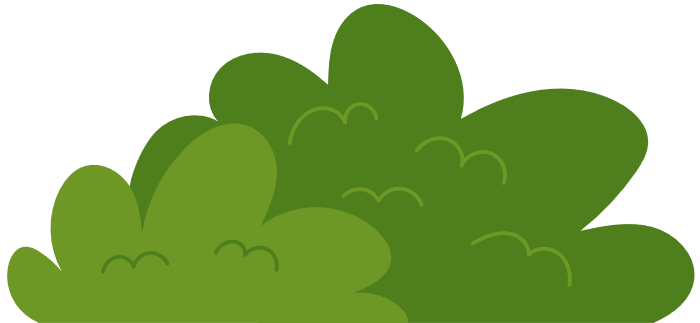 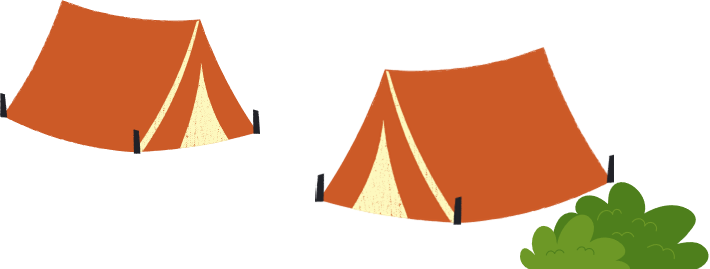 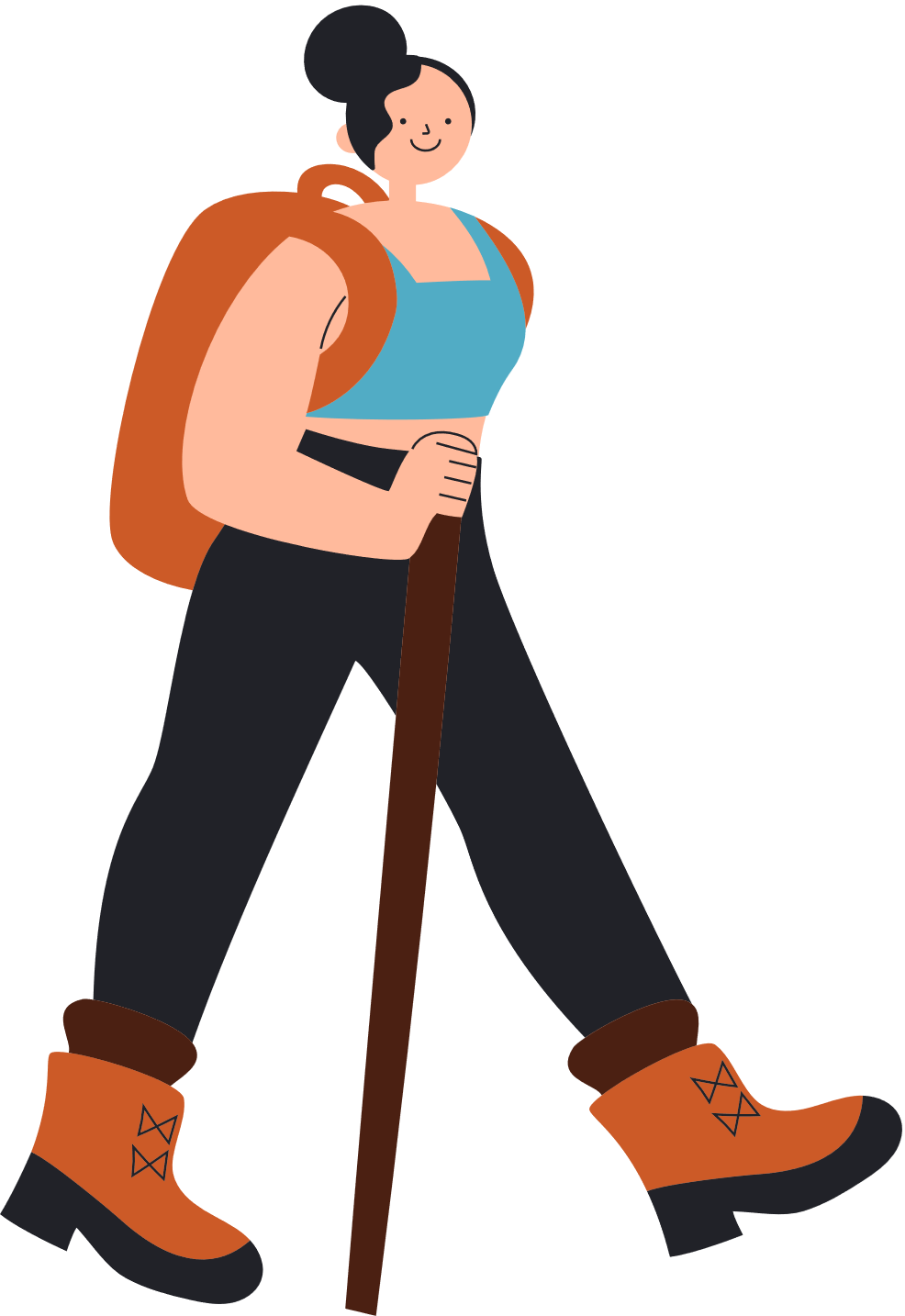 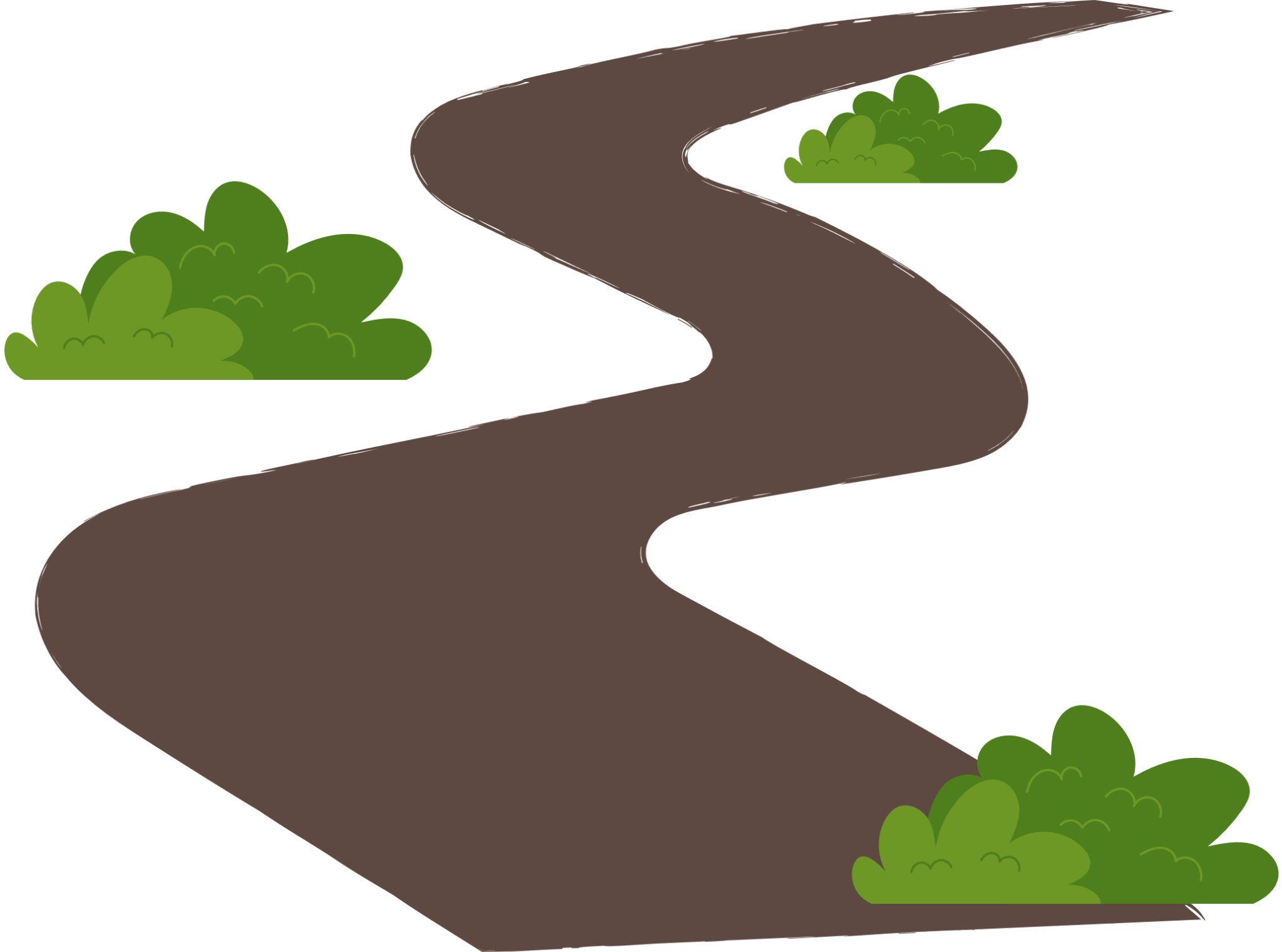 1
Introduction
Elaborate on what you want to discuss.
Welcome To Presentation
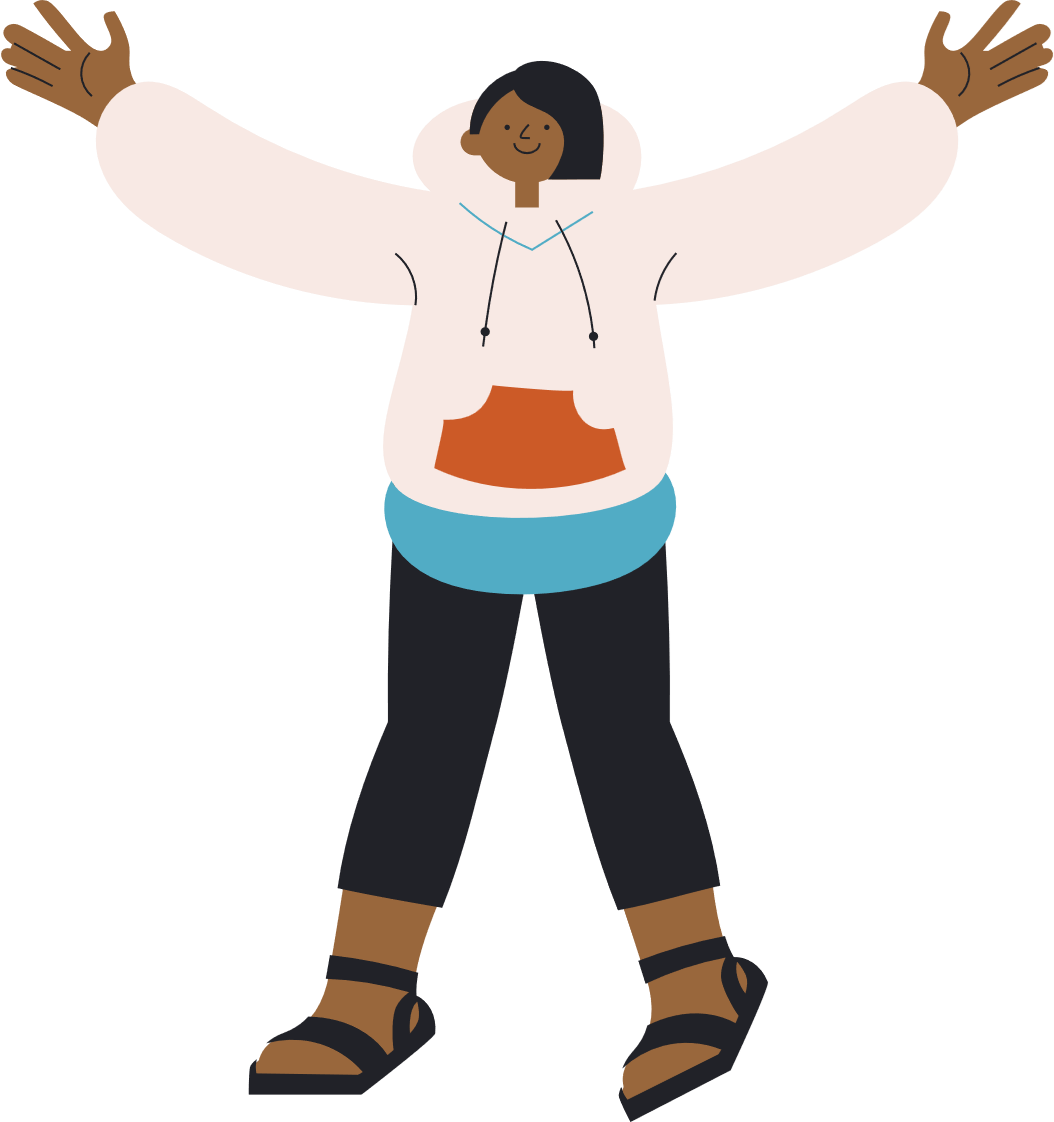 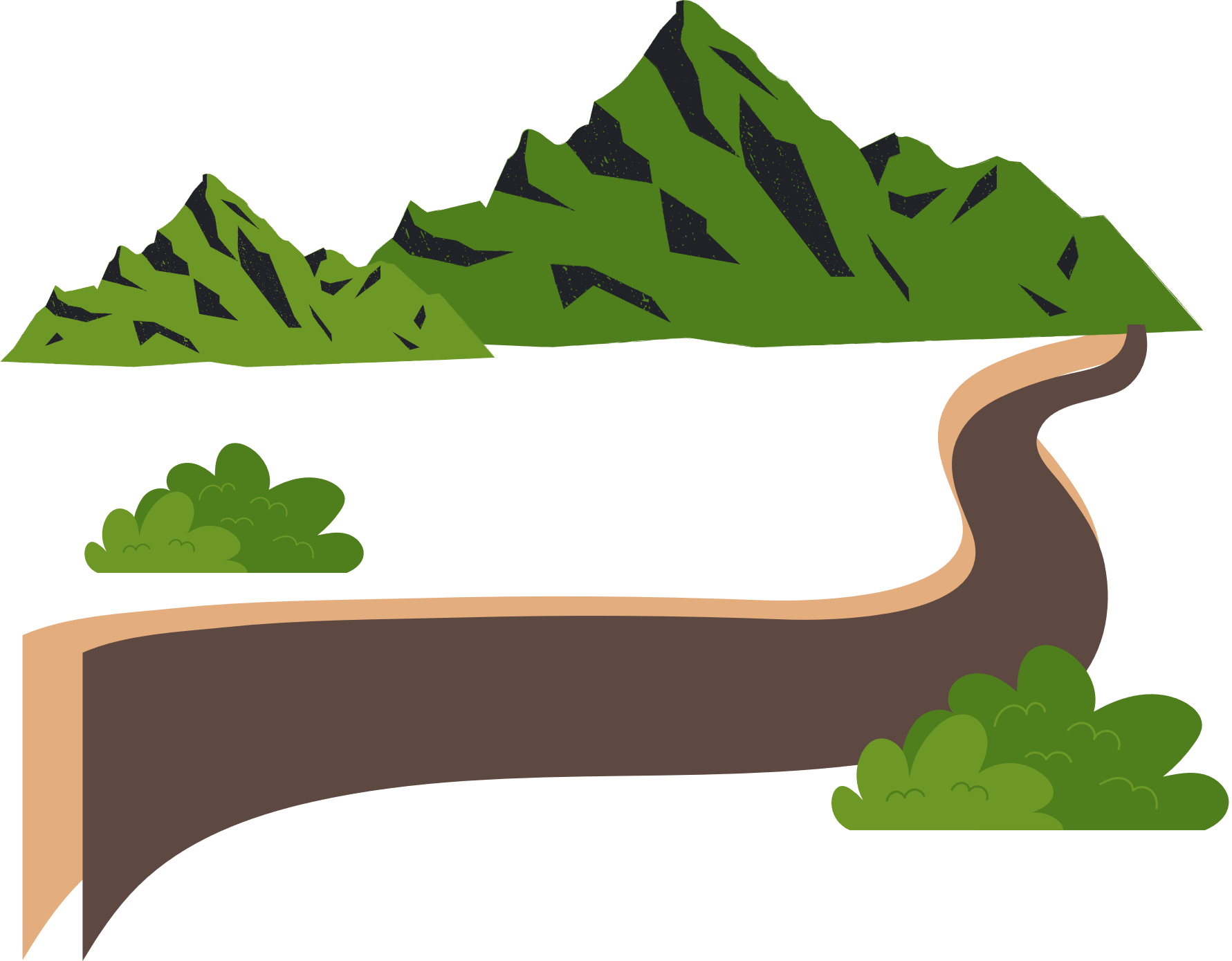 I'm Rain, and I'll be sharing with you my beautiful ideas. Follow me at @reallygreatsite to learn more. I'm Rain, and I'll be sharing with you my beautiful ideas. Follow me at @reallygreatsite to learn more.
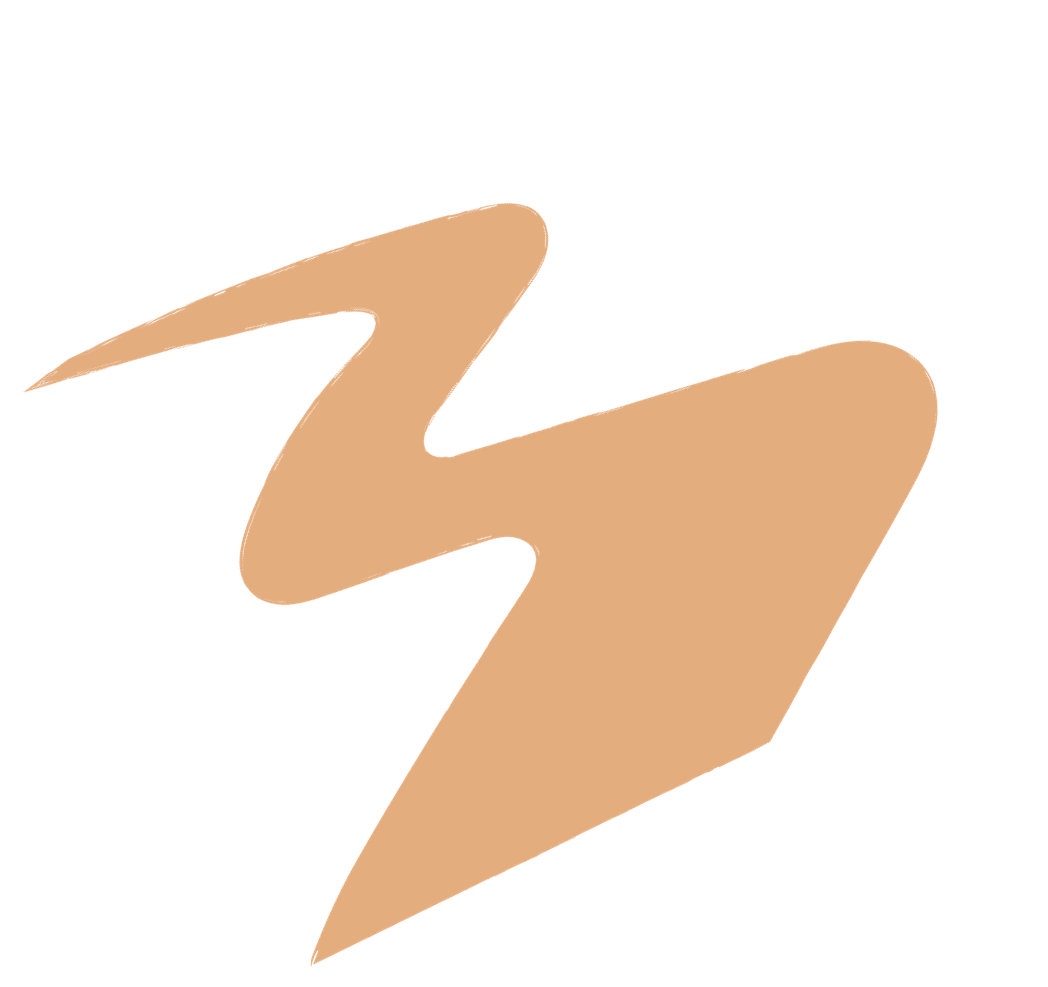 About The Tradition
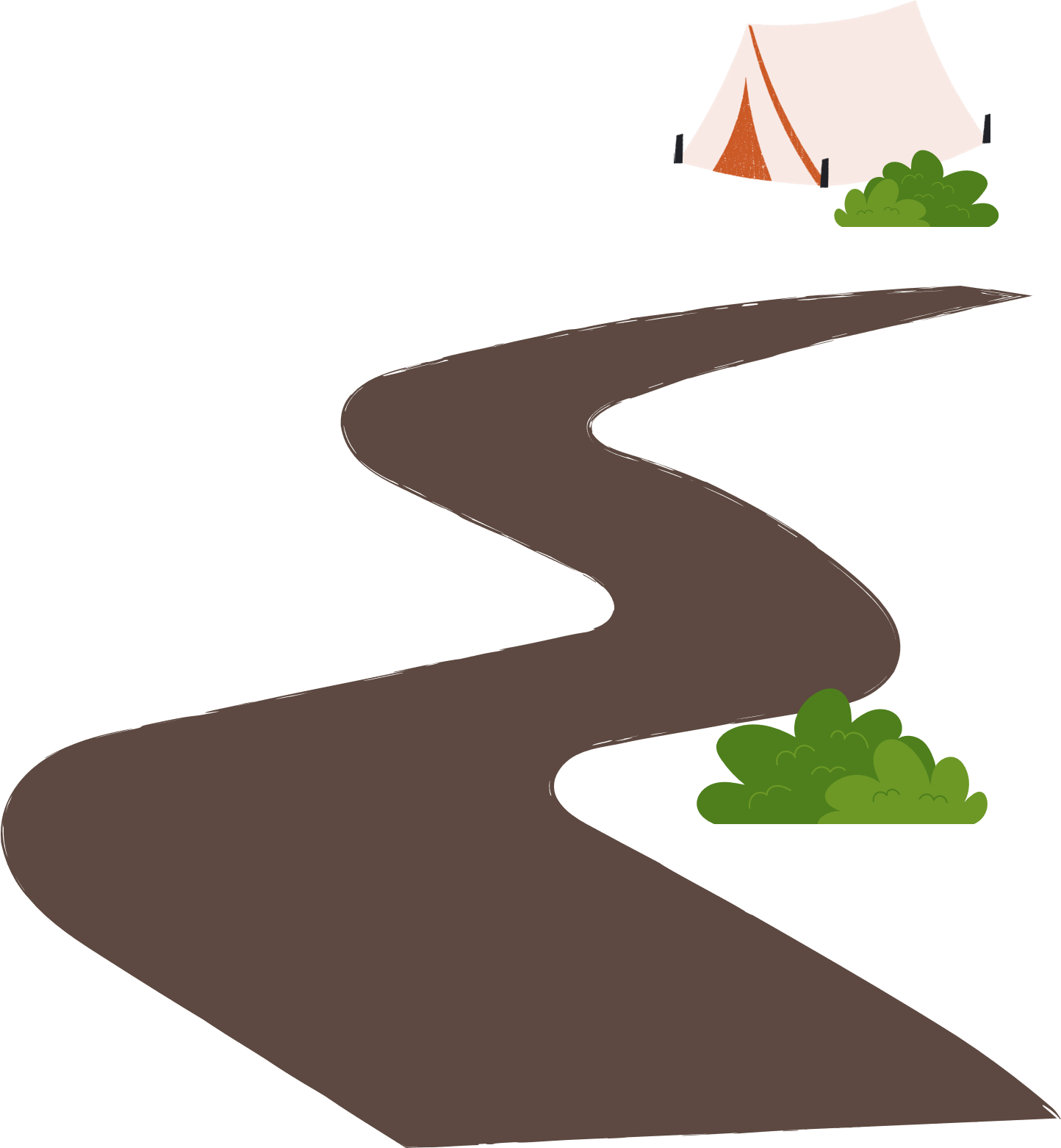 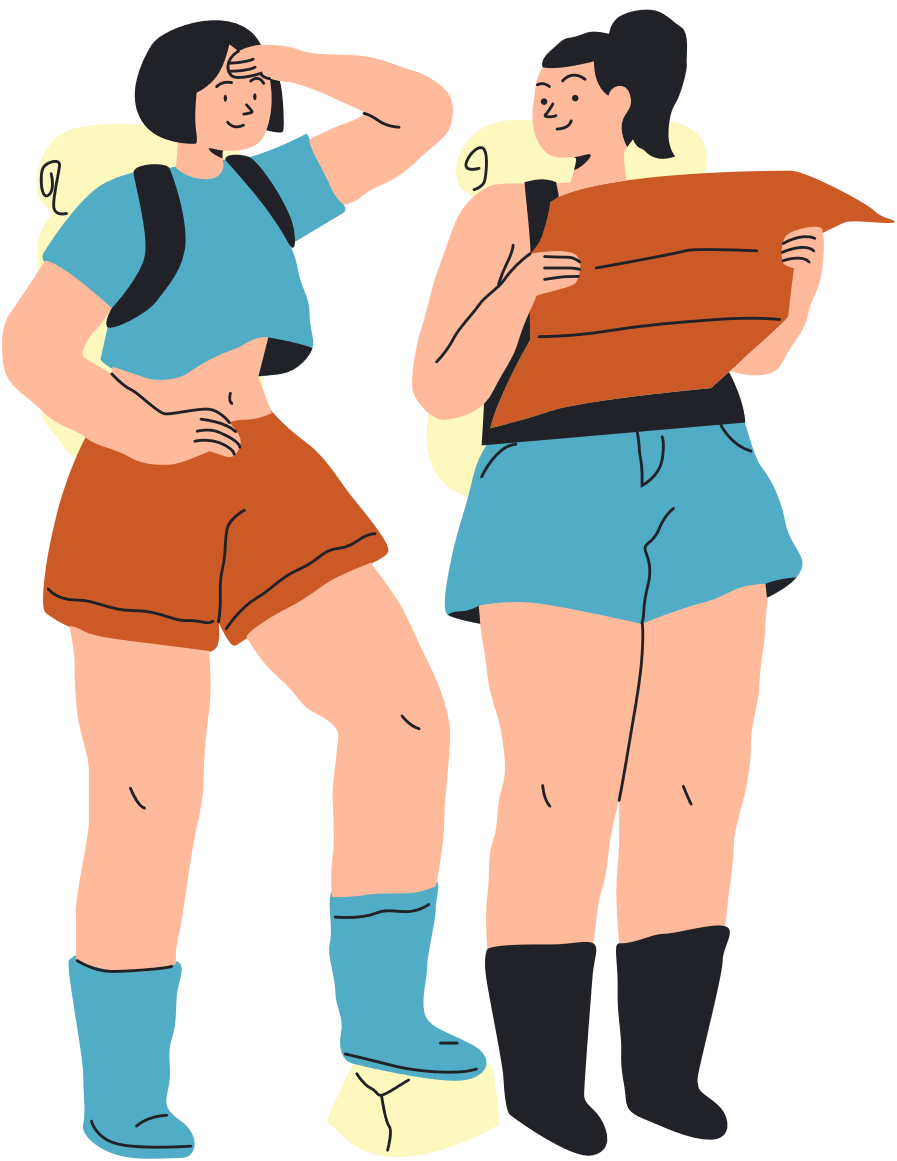 Who we are?
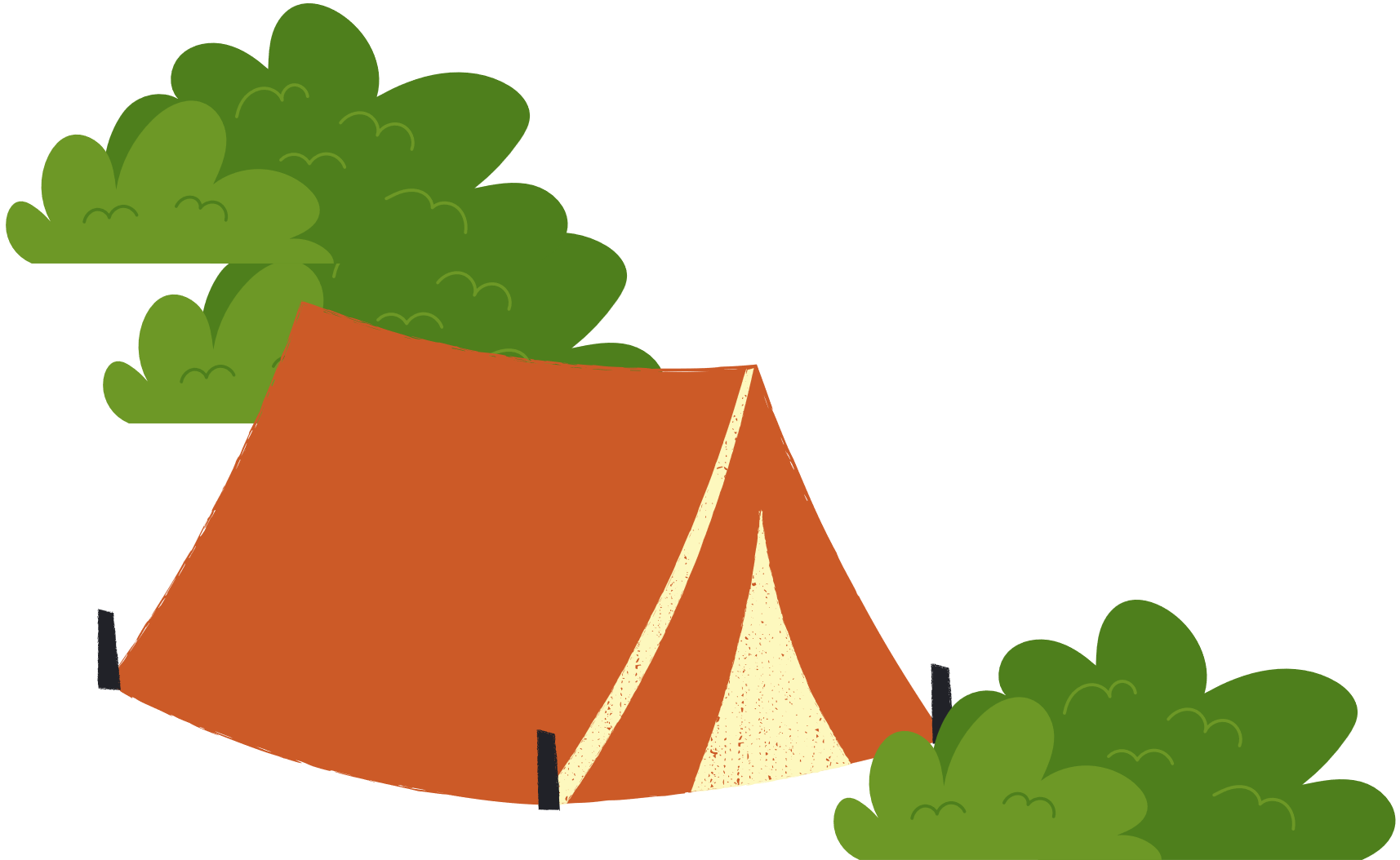 Briefly elaborate on what you want to discuss.
What we do?
Briefly elaborate on what you want to discuss.
Mission And Vision
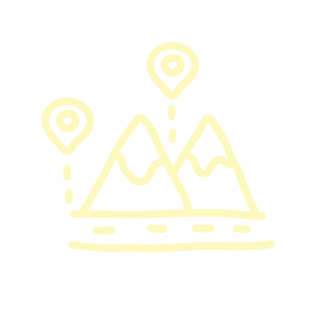 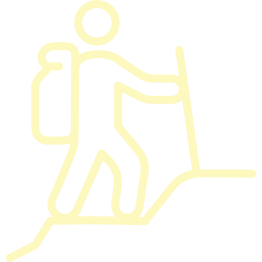 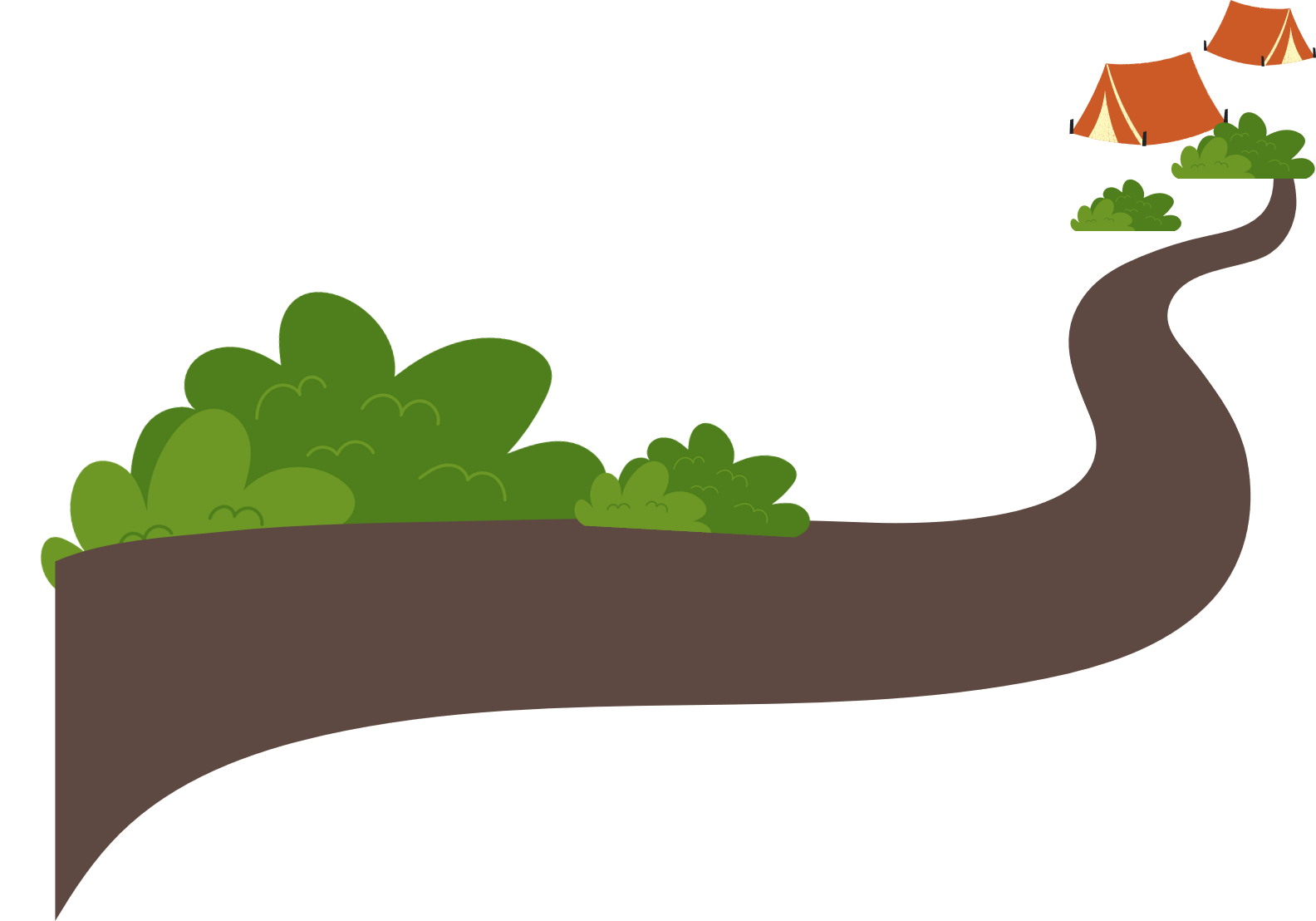 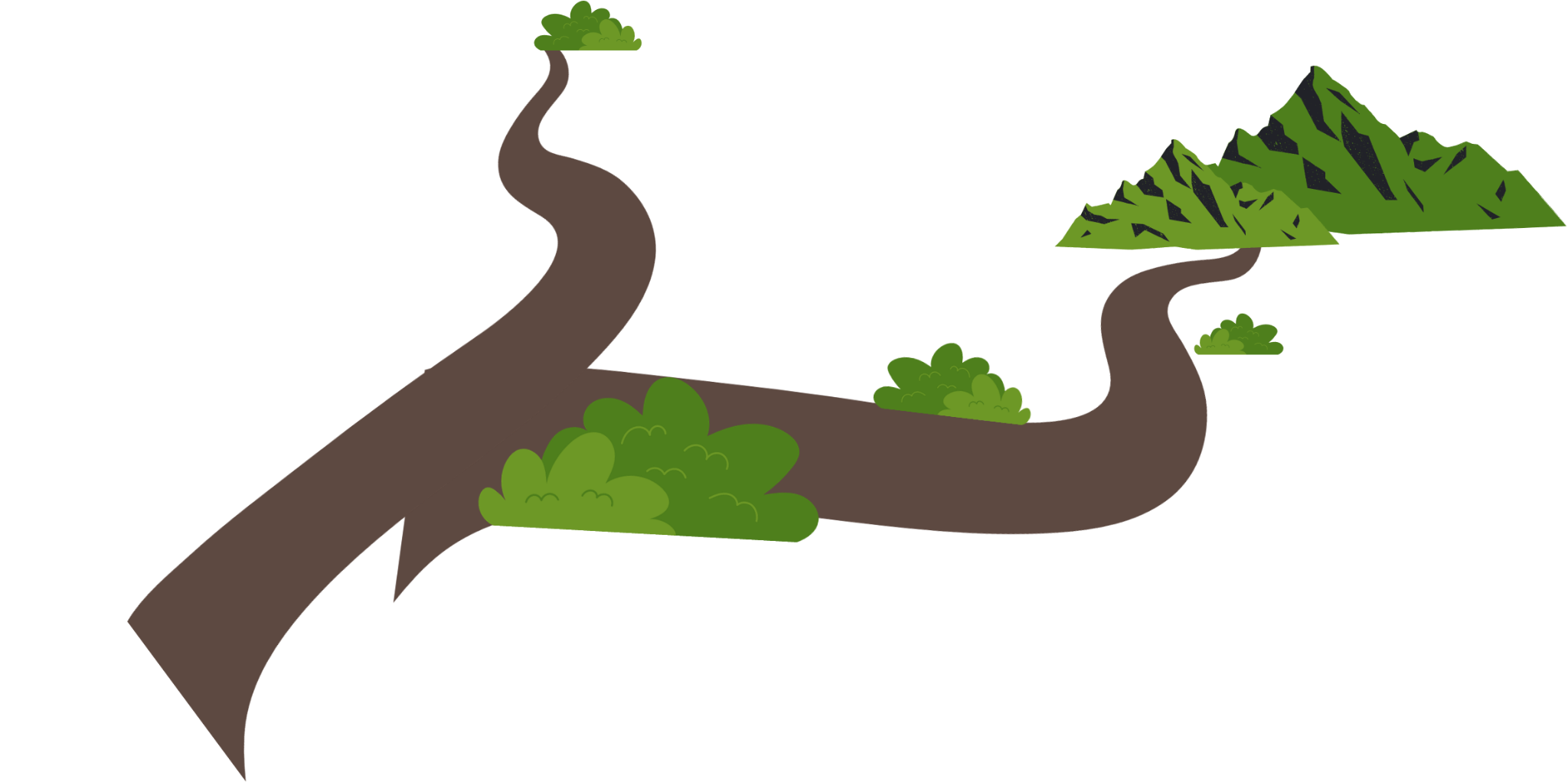 Mission
Vision
Enter your grand vision statement!
Enter your grand vision statement!
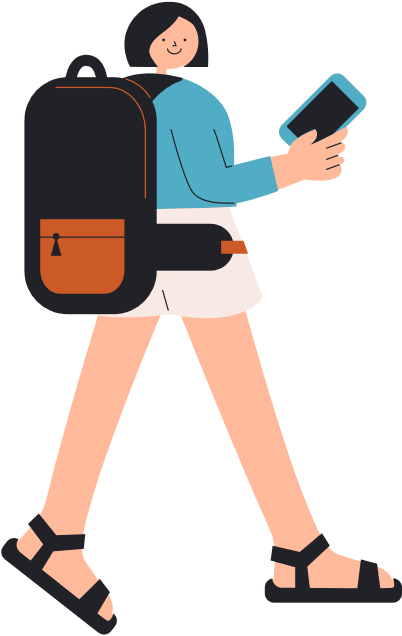 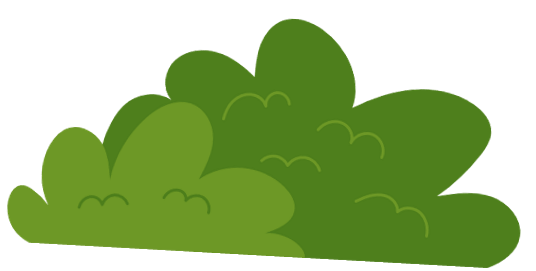 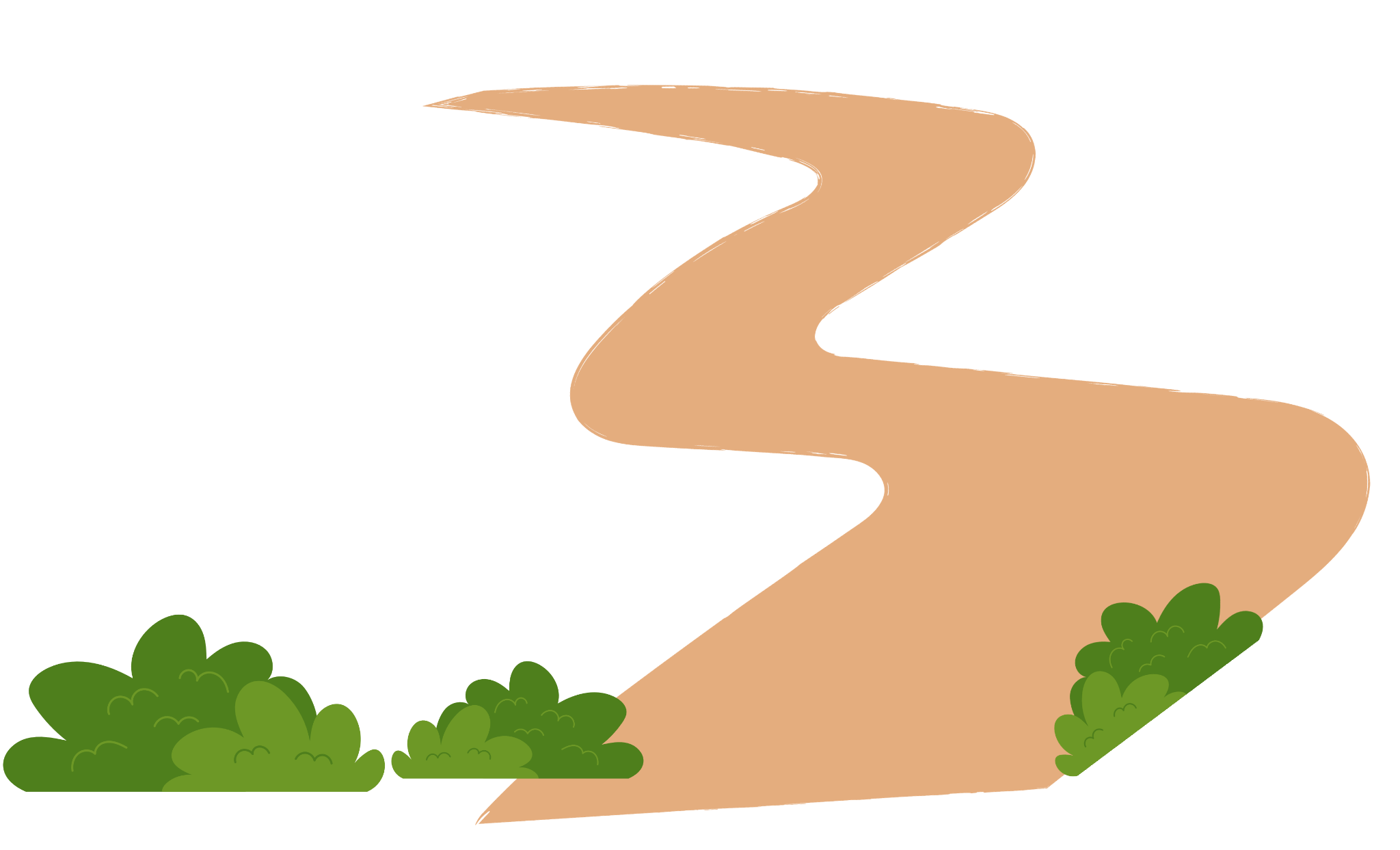 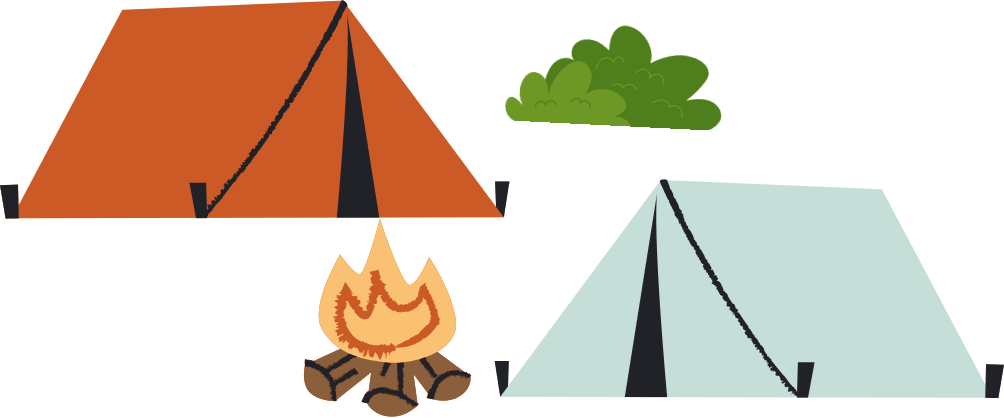 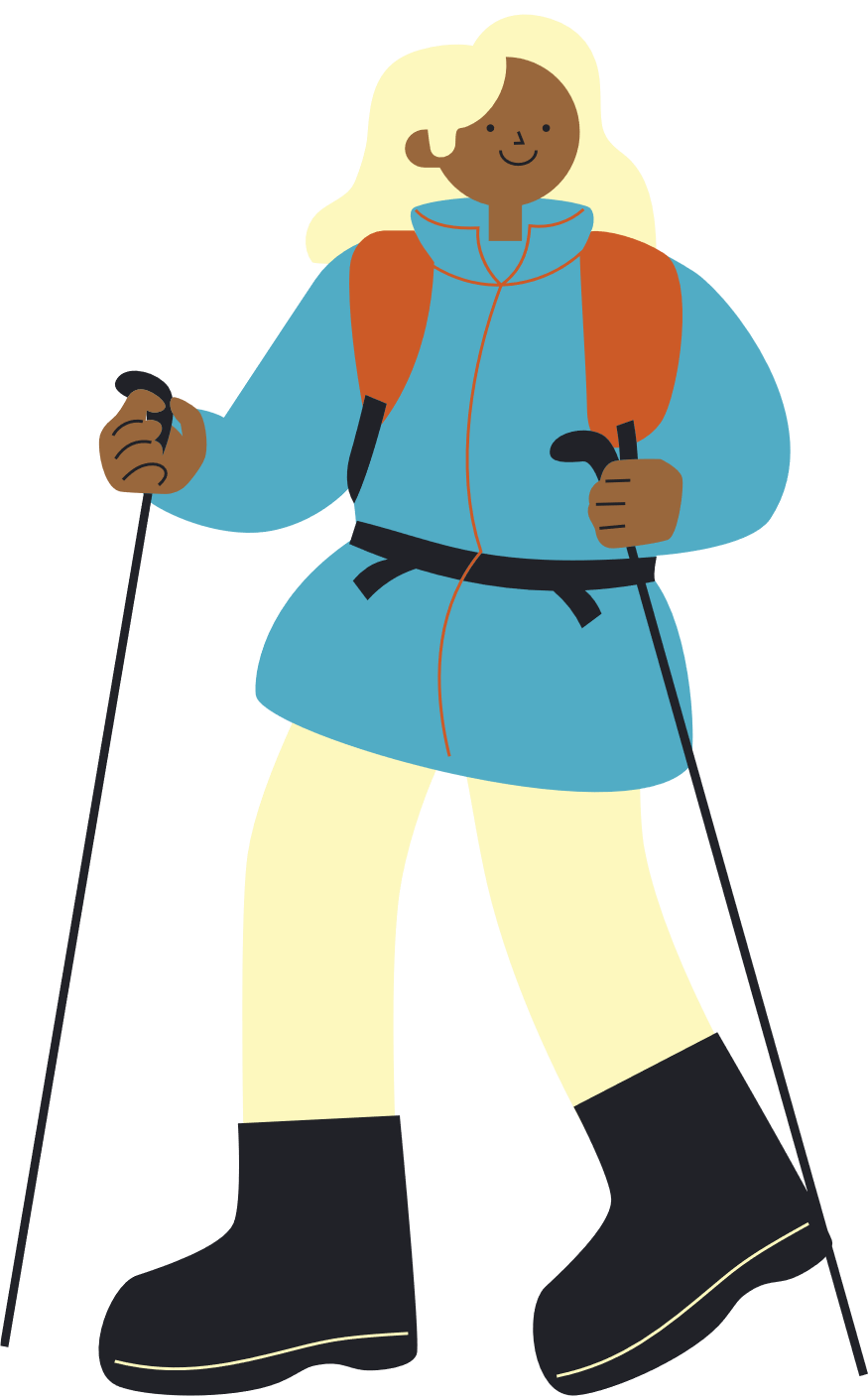 2
Our Projects
Elaborate on what you want to discuss.
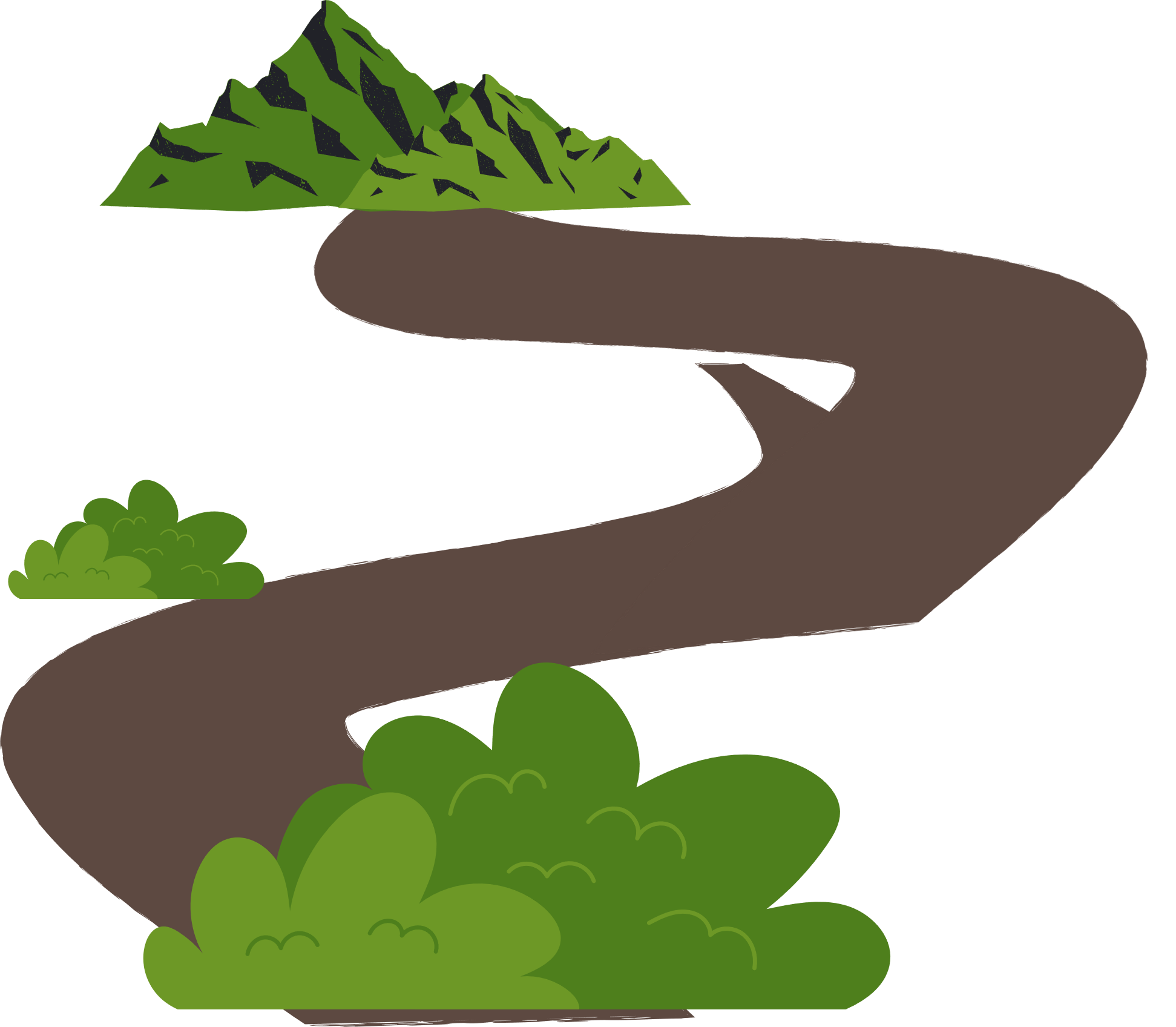 Here Are Four Important Ideas
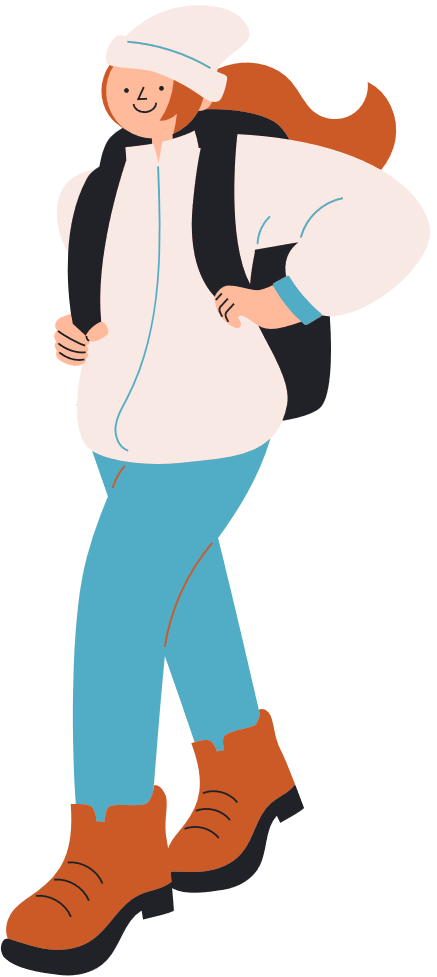 One
Two
Elaborate on what you want to discuss.
Elaborate on what you want to discuss.
Three
Four
Elaborate on what you want to discuss.
Elaborate on what you want to discuss.
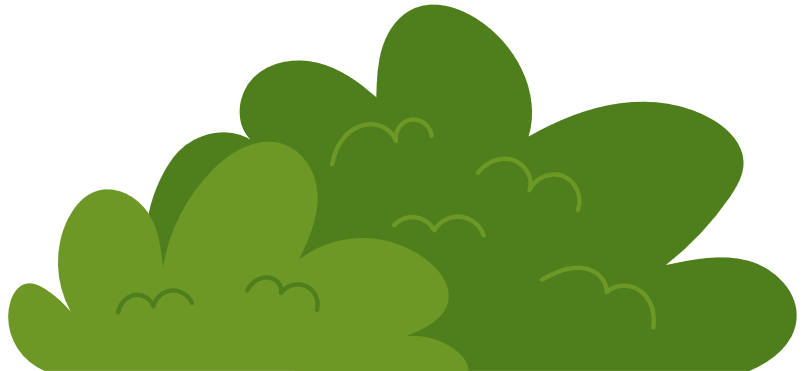 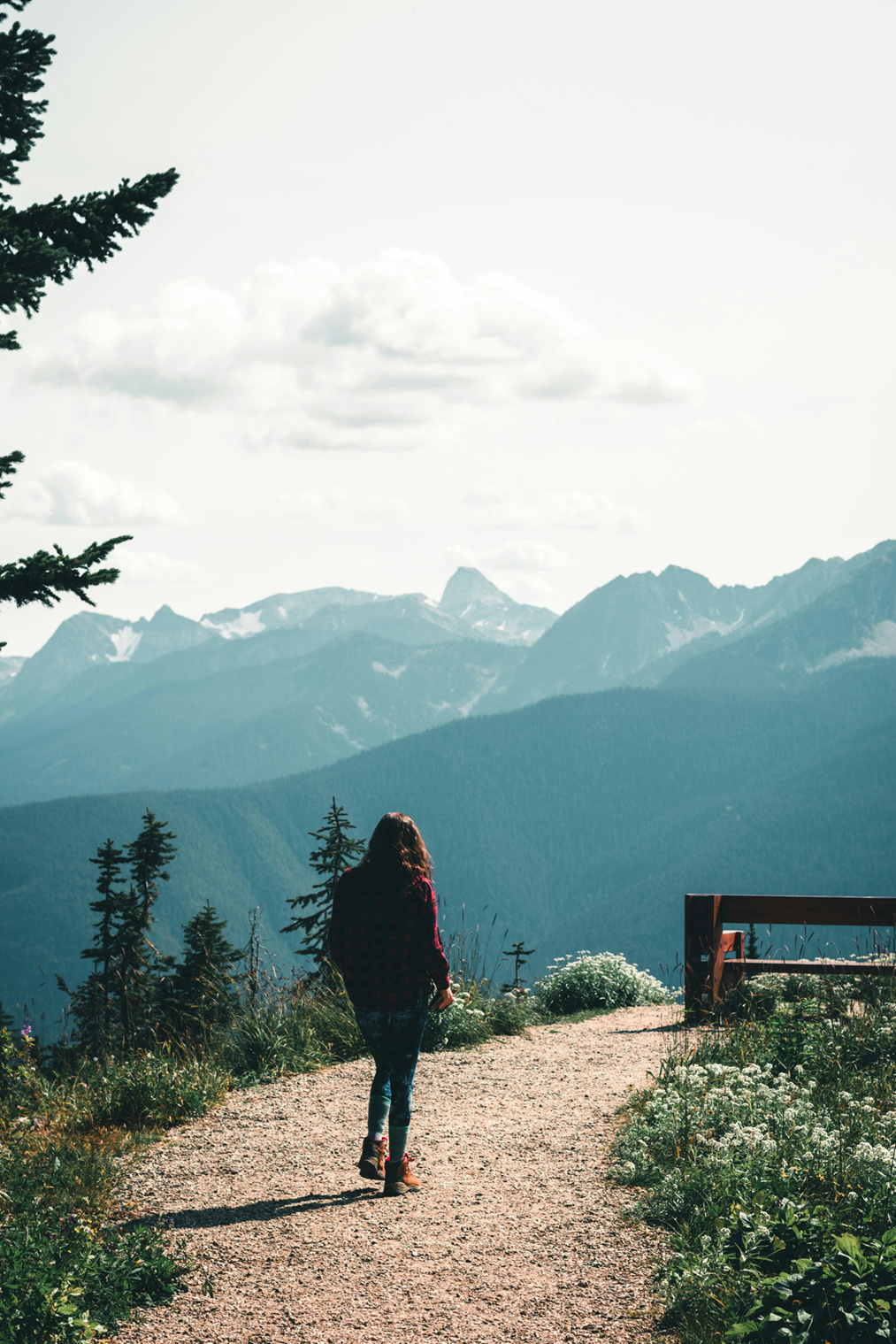 Photo Showcase
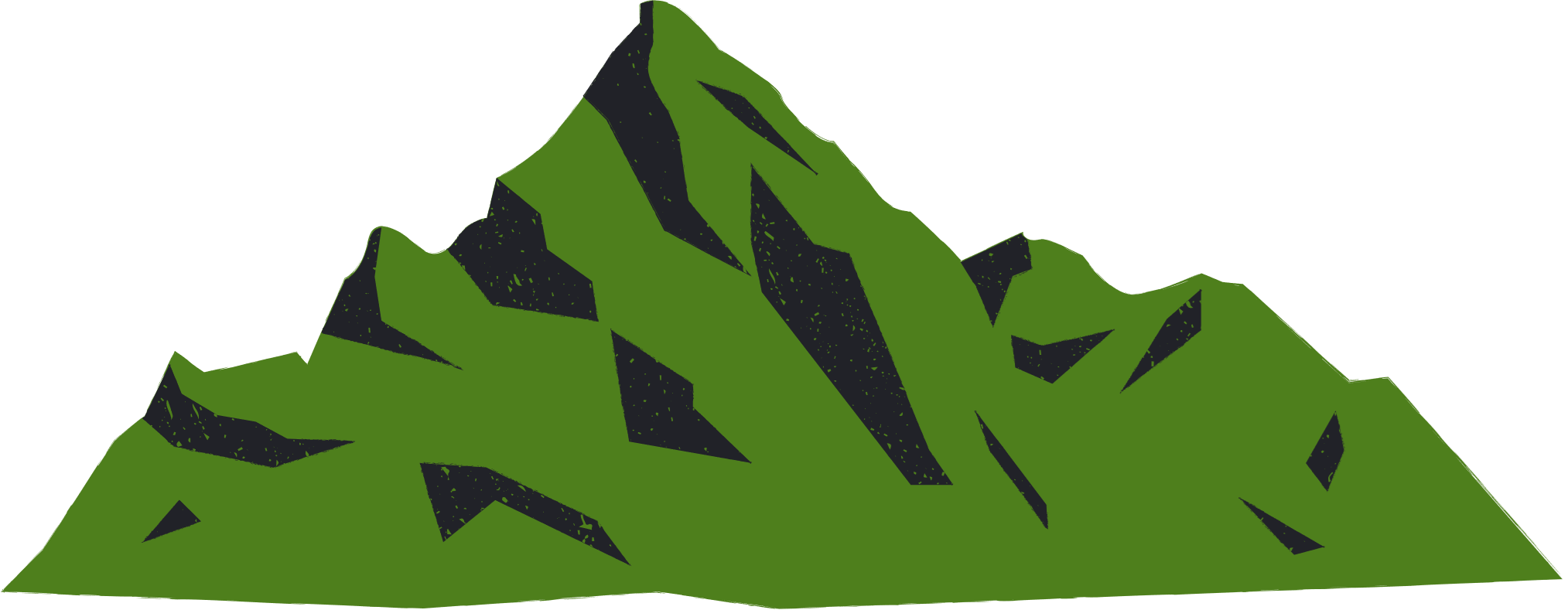 What can you say about your projects? Share it here!
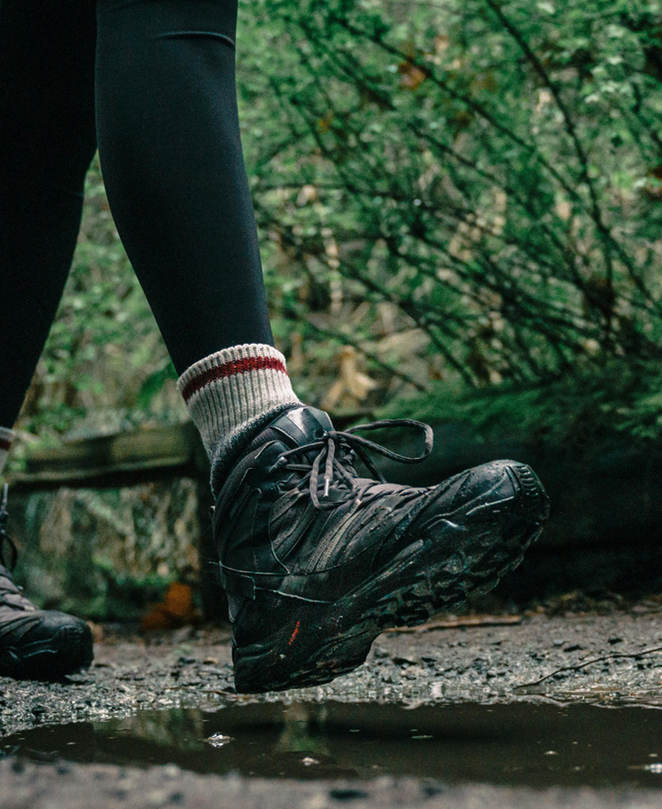 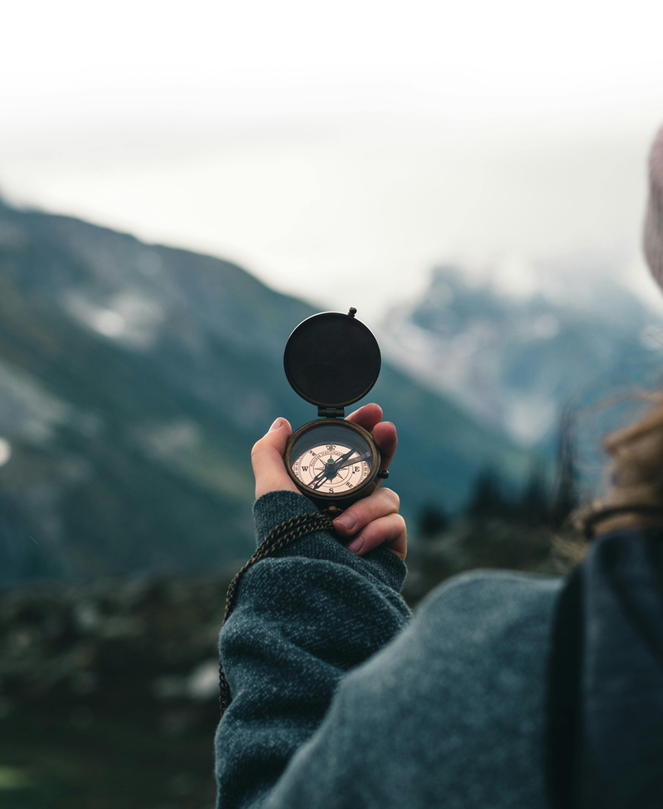 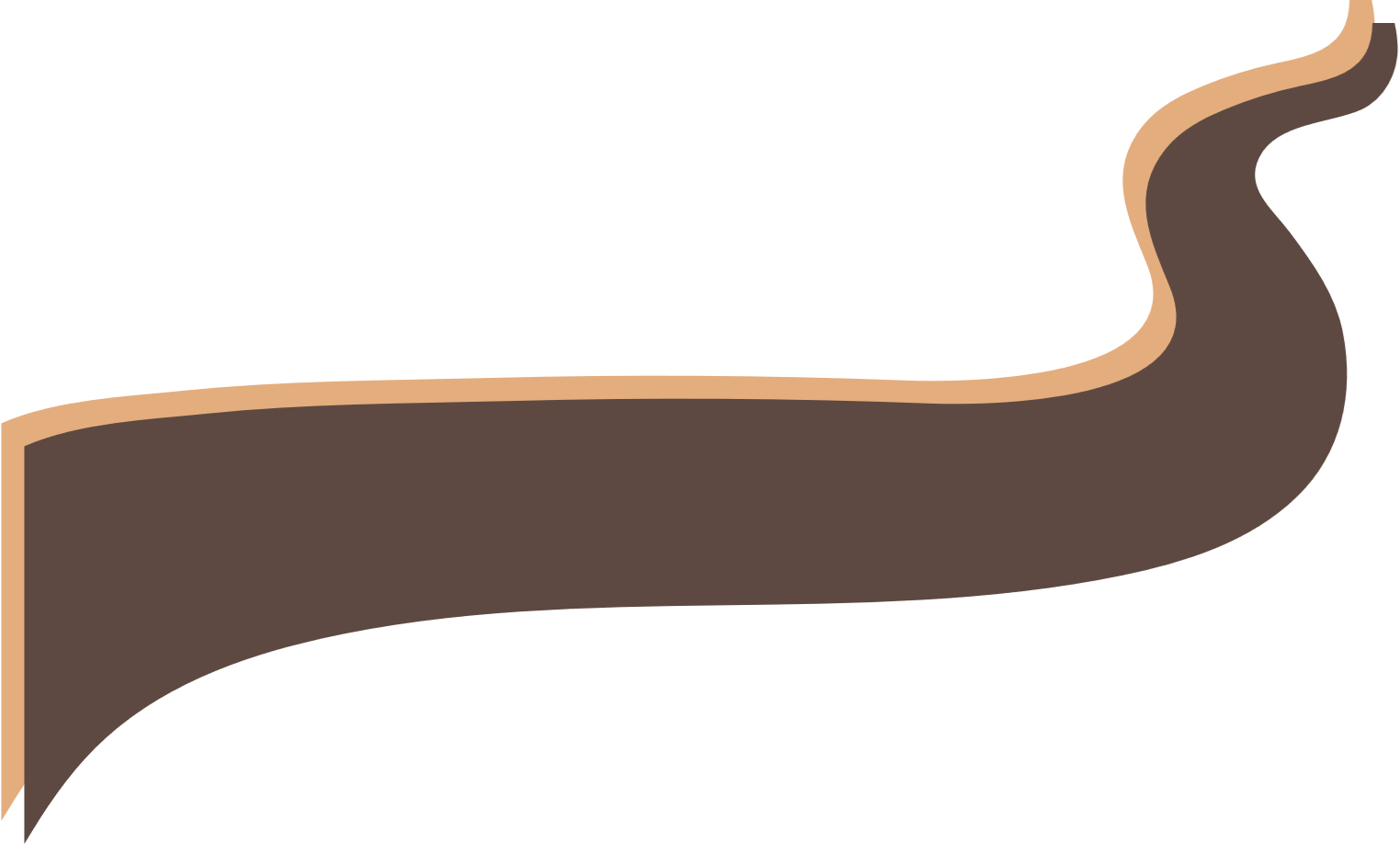 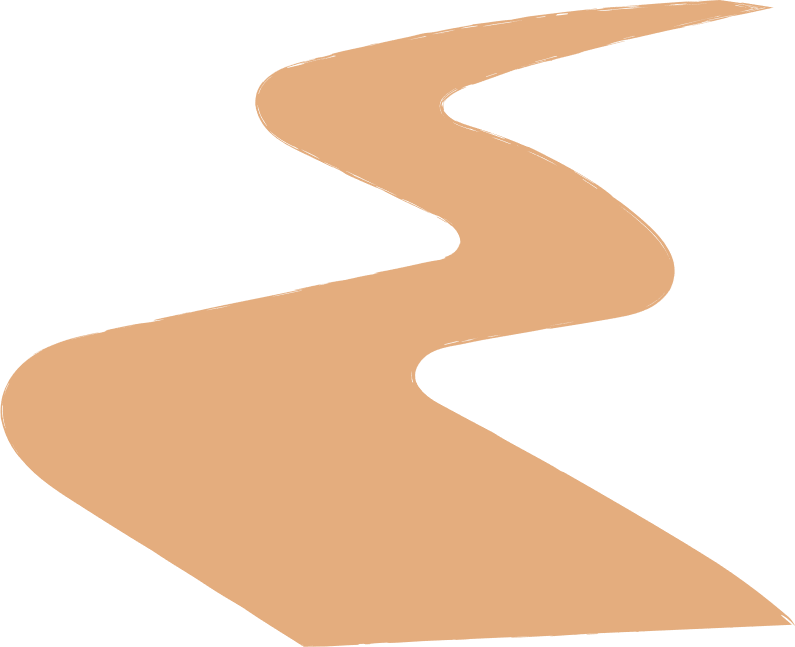 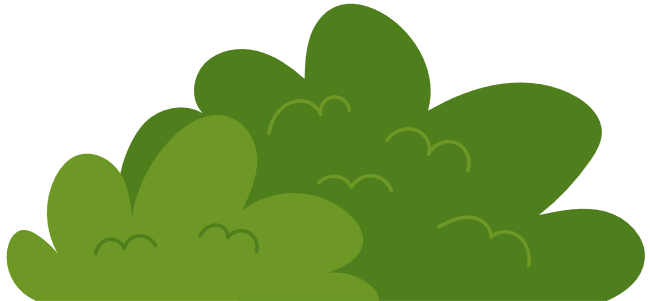 Our Statistics
Elaborate on the featured statistic
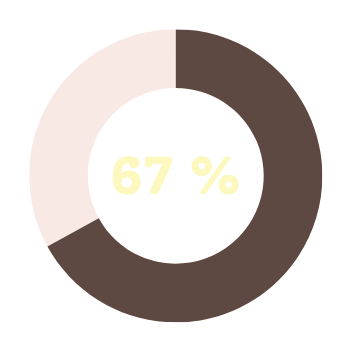 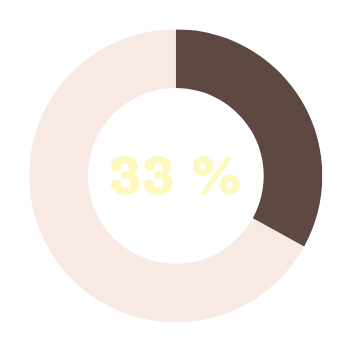 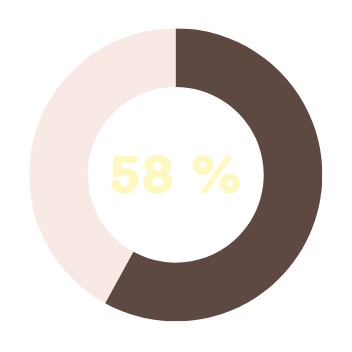 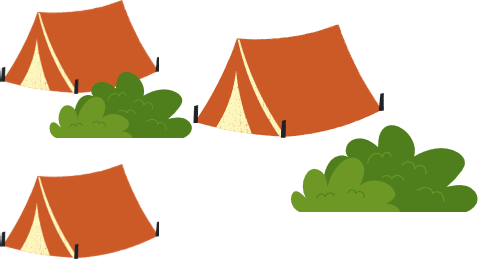 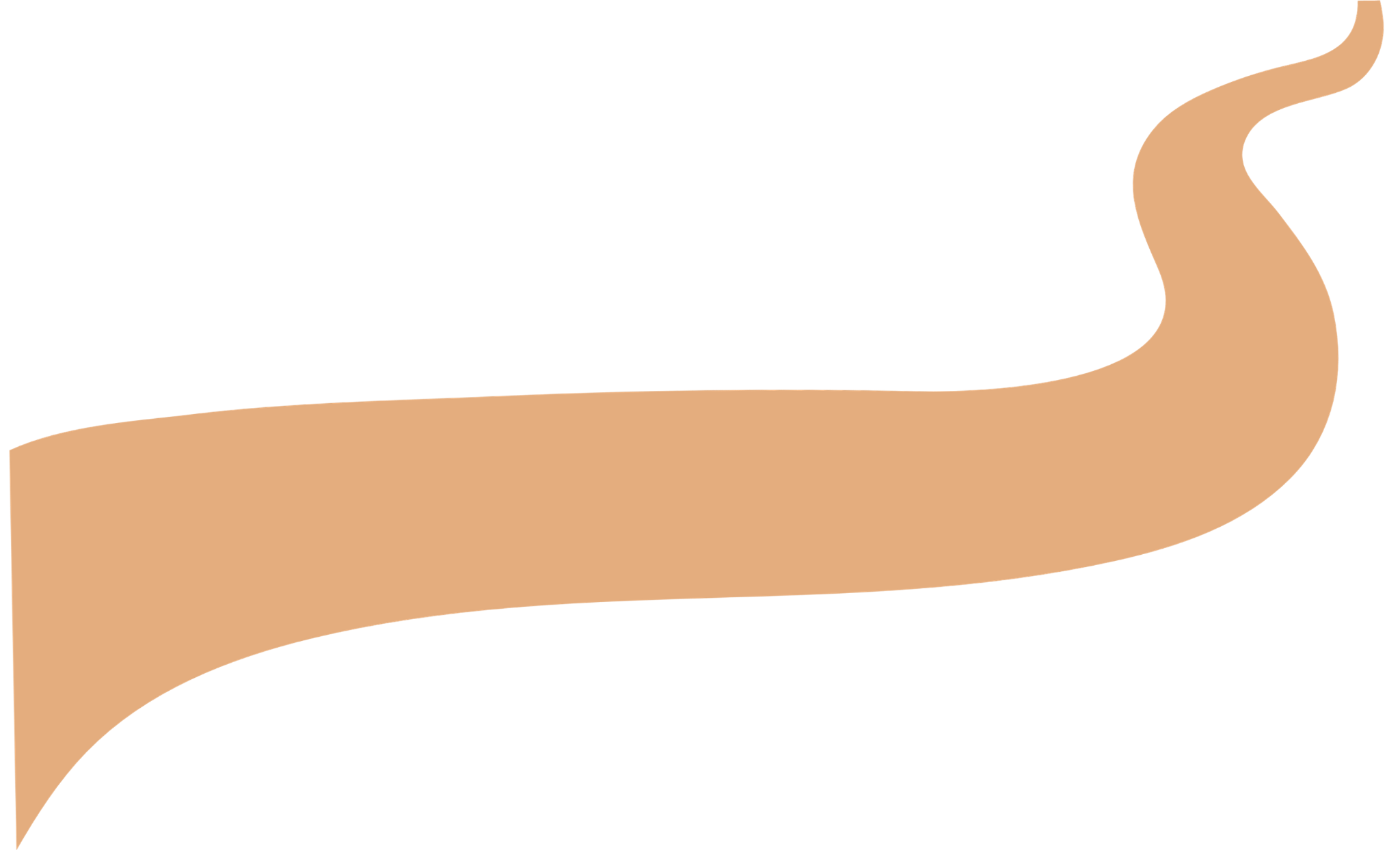 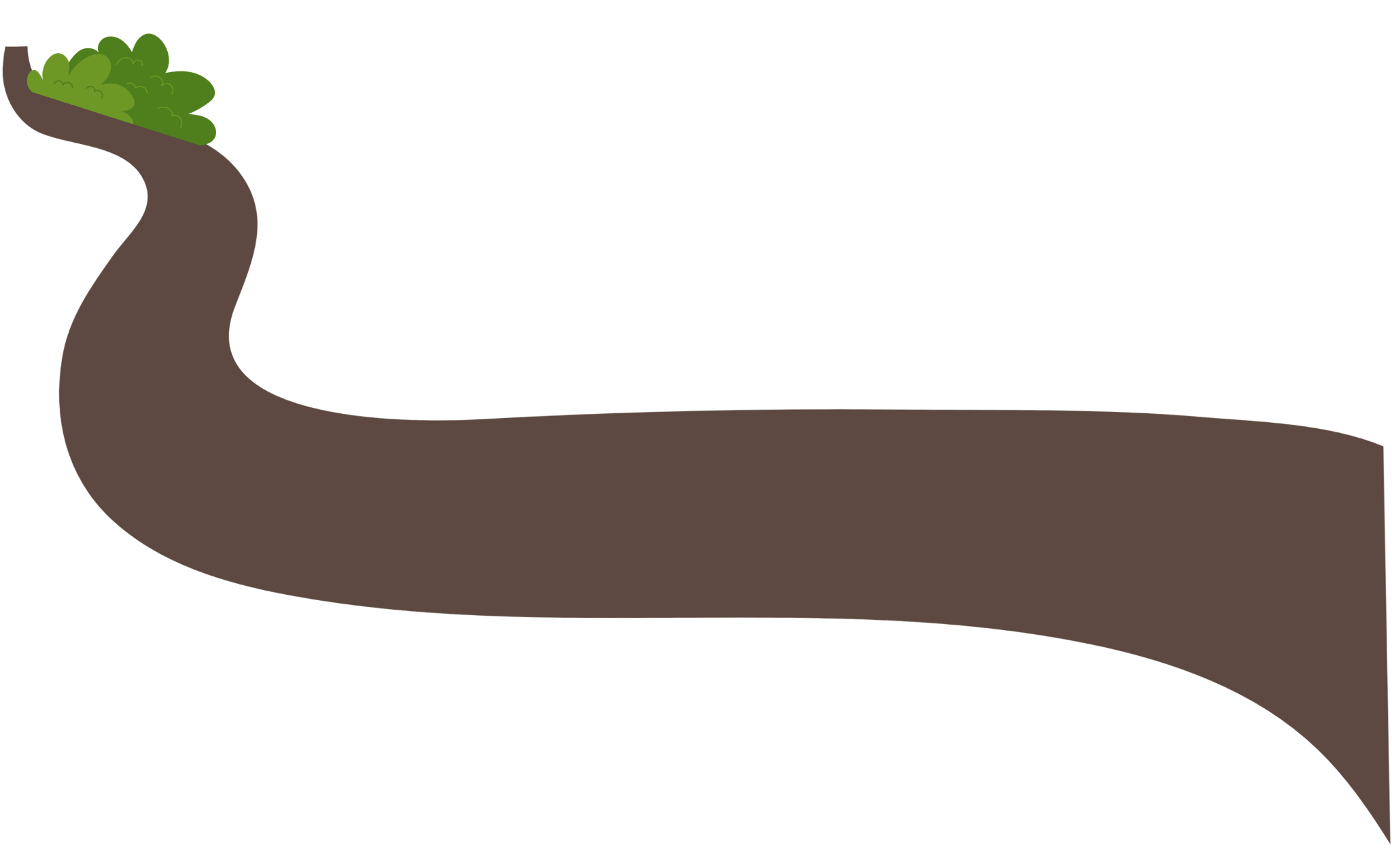 Elaborate on the featured statistic.
Elaborate on the featured statistic.
Elaborate on the featured statistic.
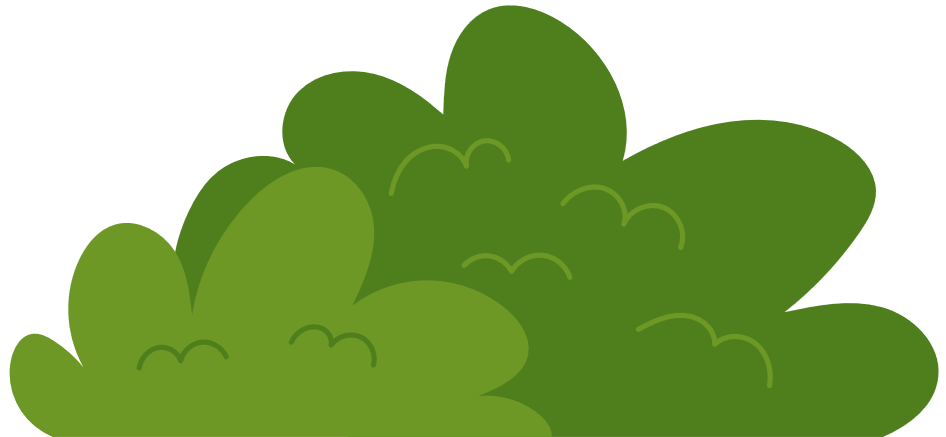 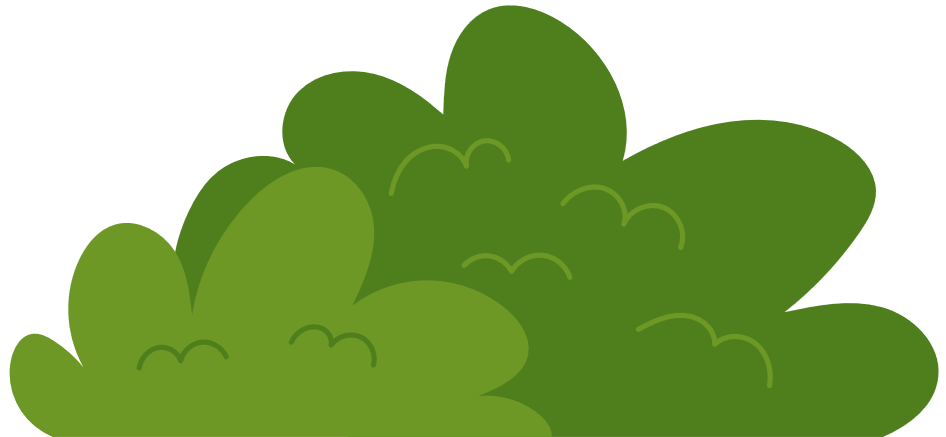 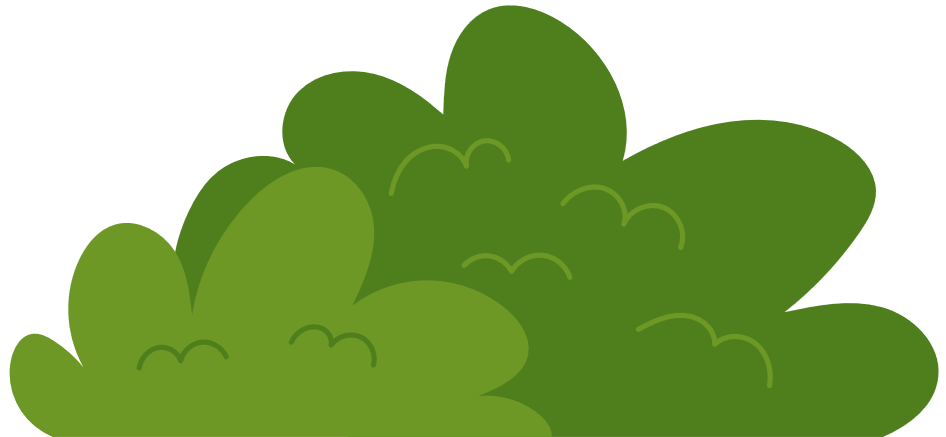 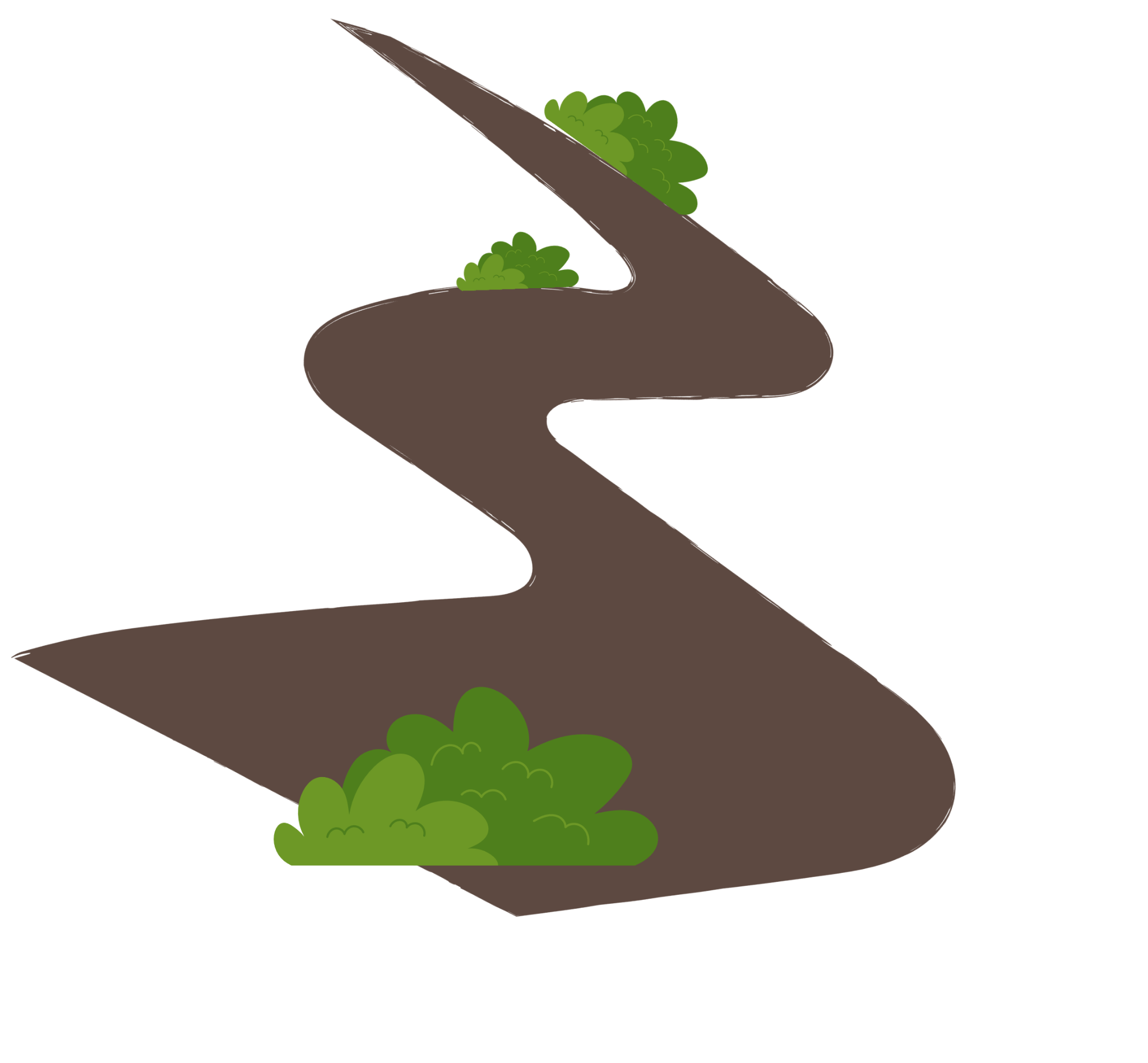 Testimonials
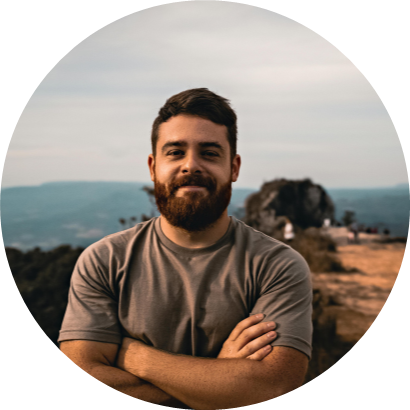 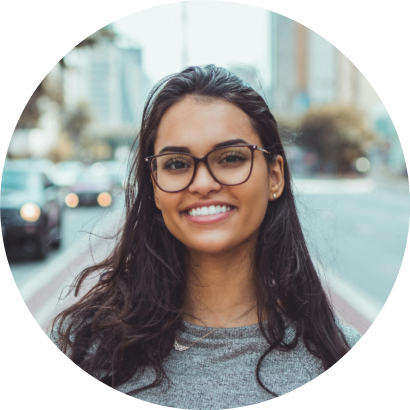 Name
Name
Elaborate on what you want to discuss.
Elaborate on what you want to discuss.
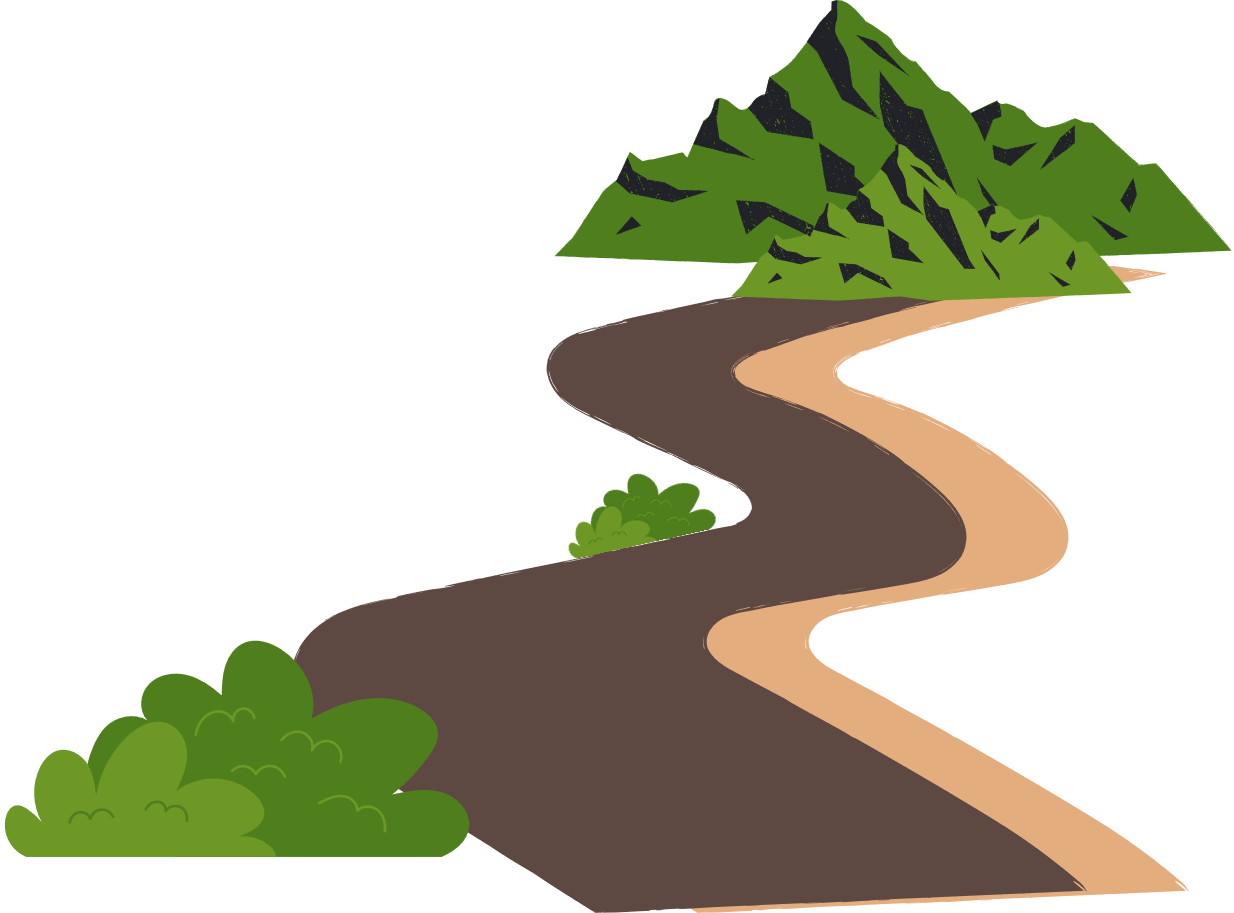 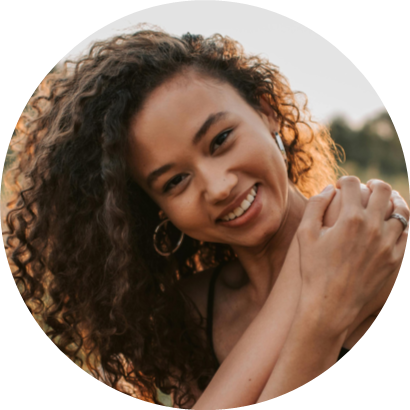 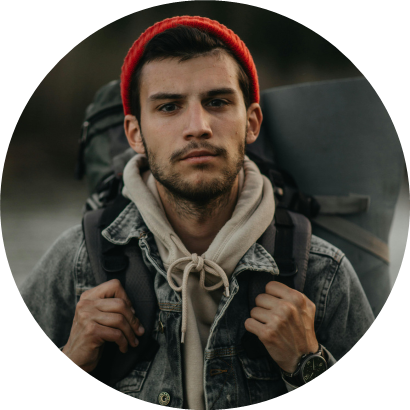 Name
Name
Elaborate on what you want to discuss.
Elaborate on what you want to discuss.
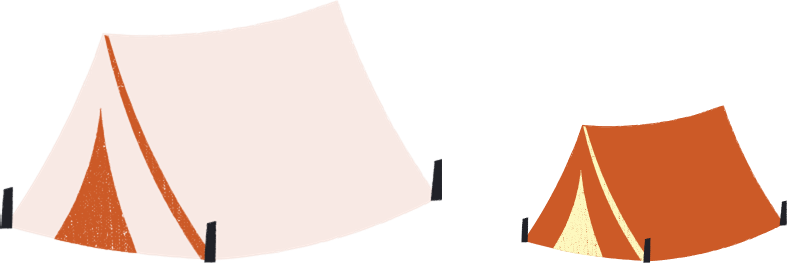 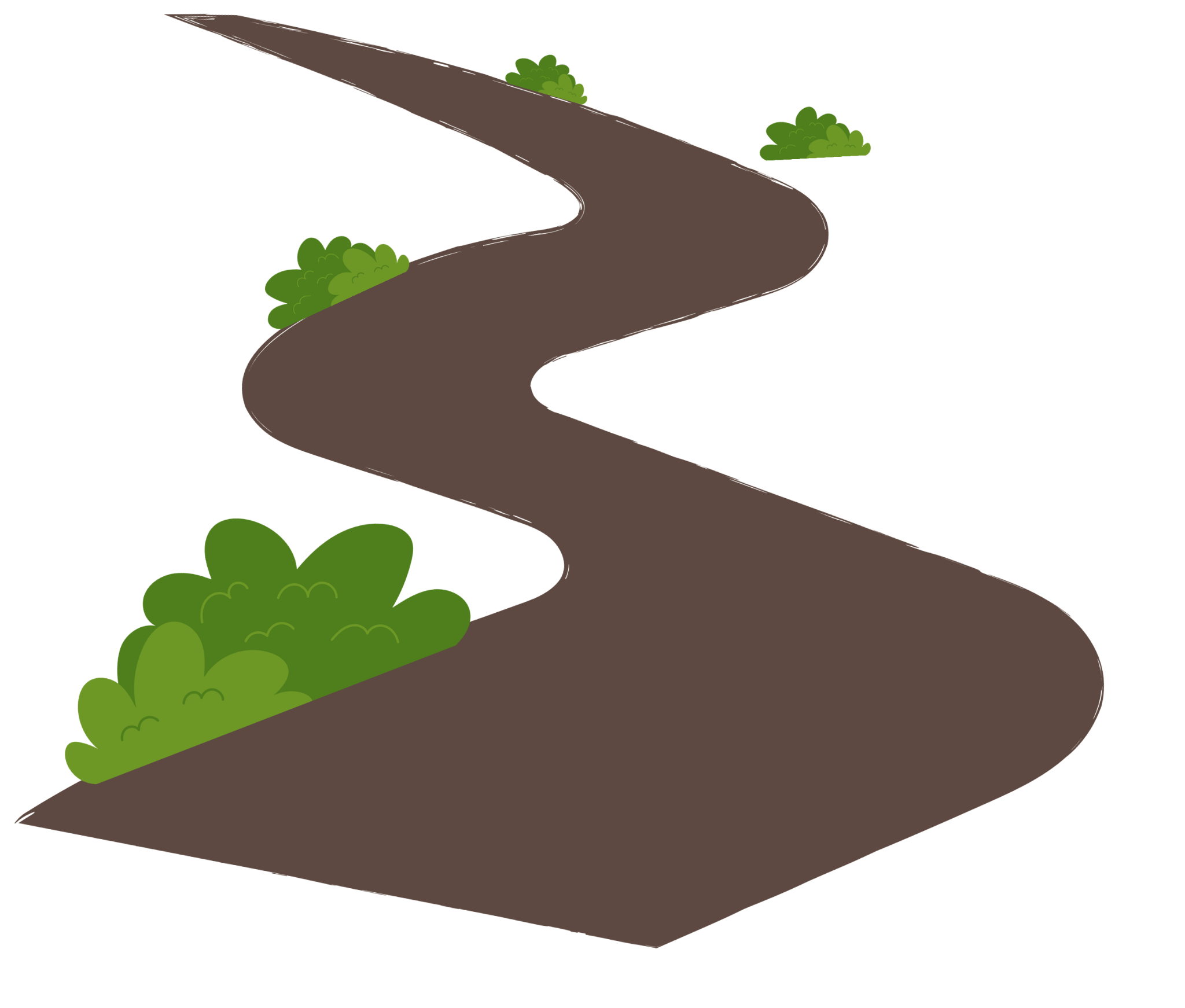 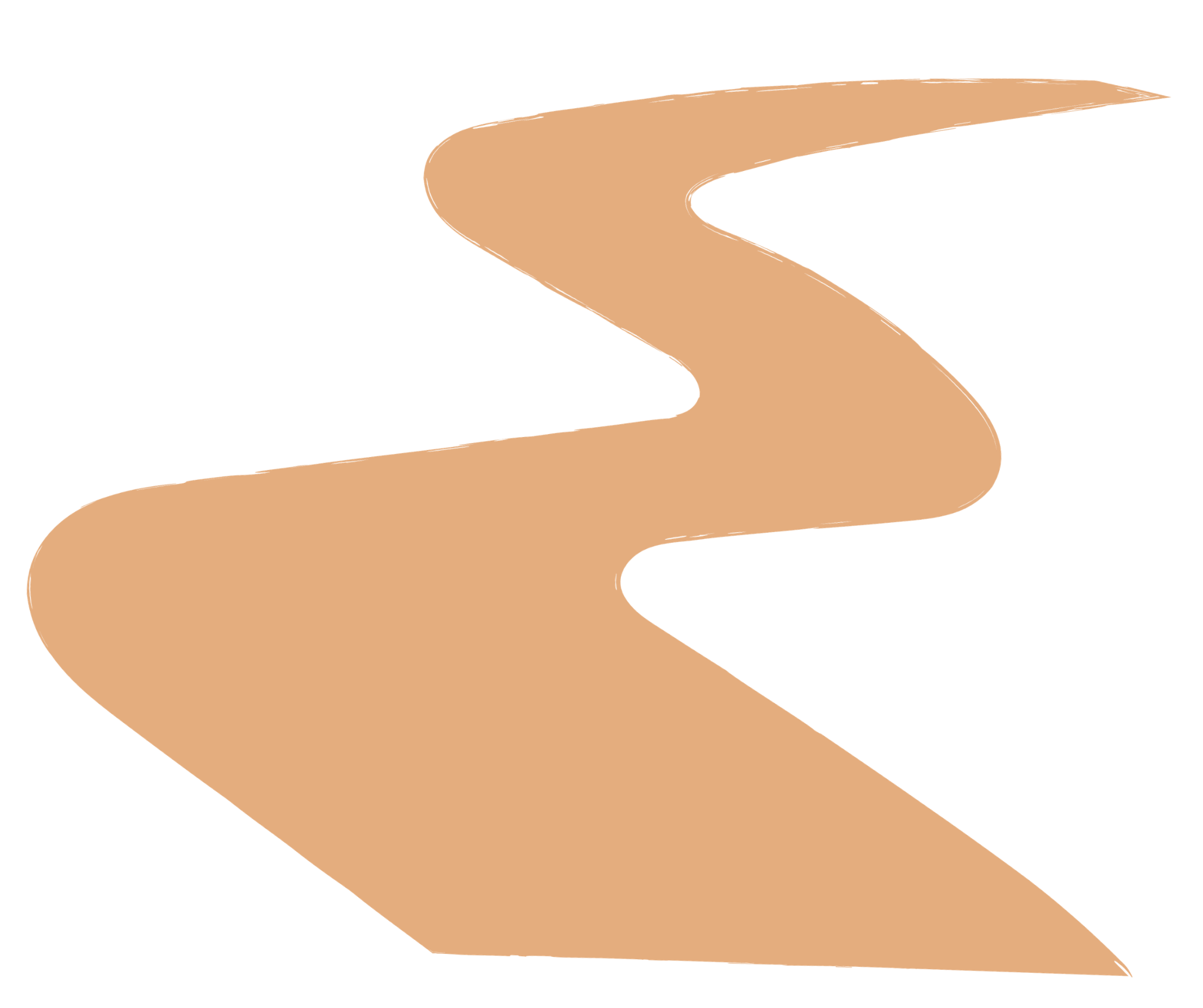 3
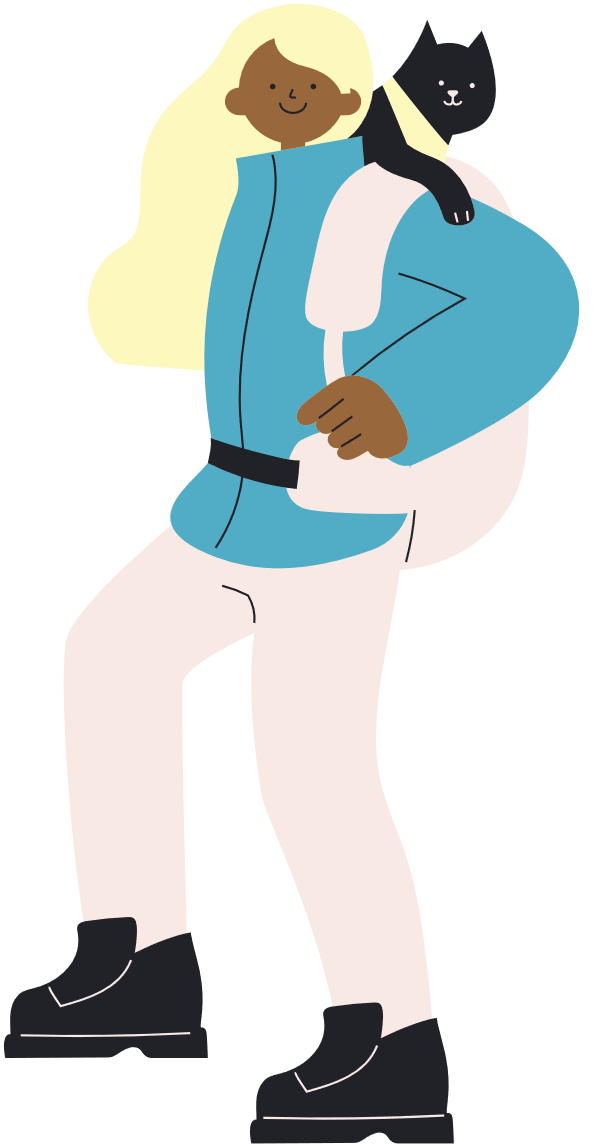 About Us
Elaborate on what you want to discuss.
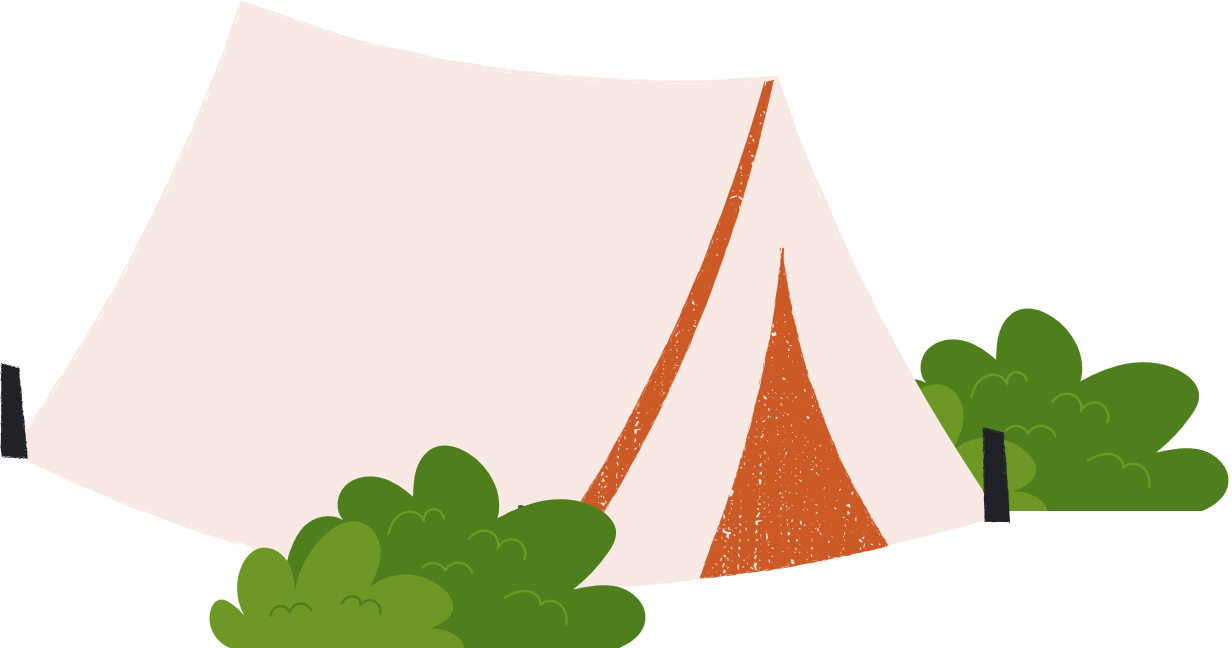 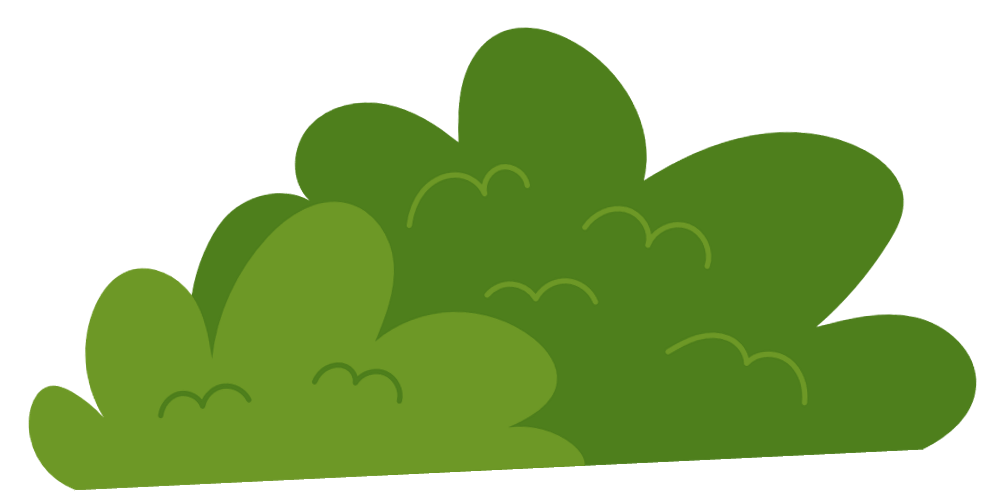 Our History
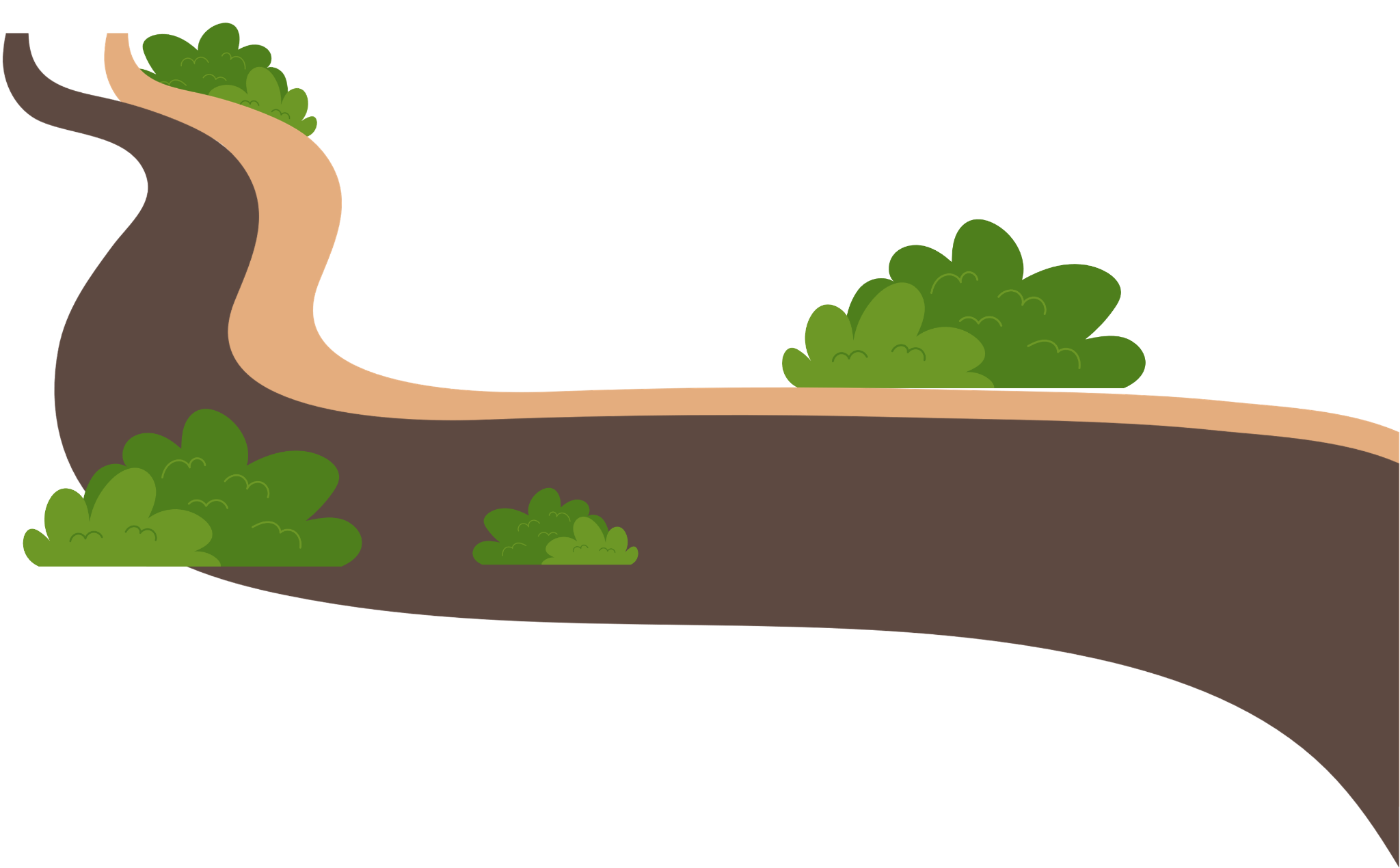 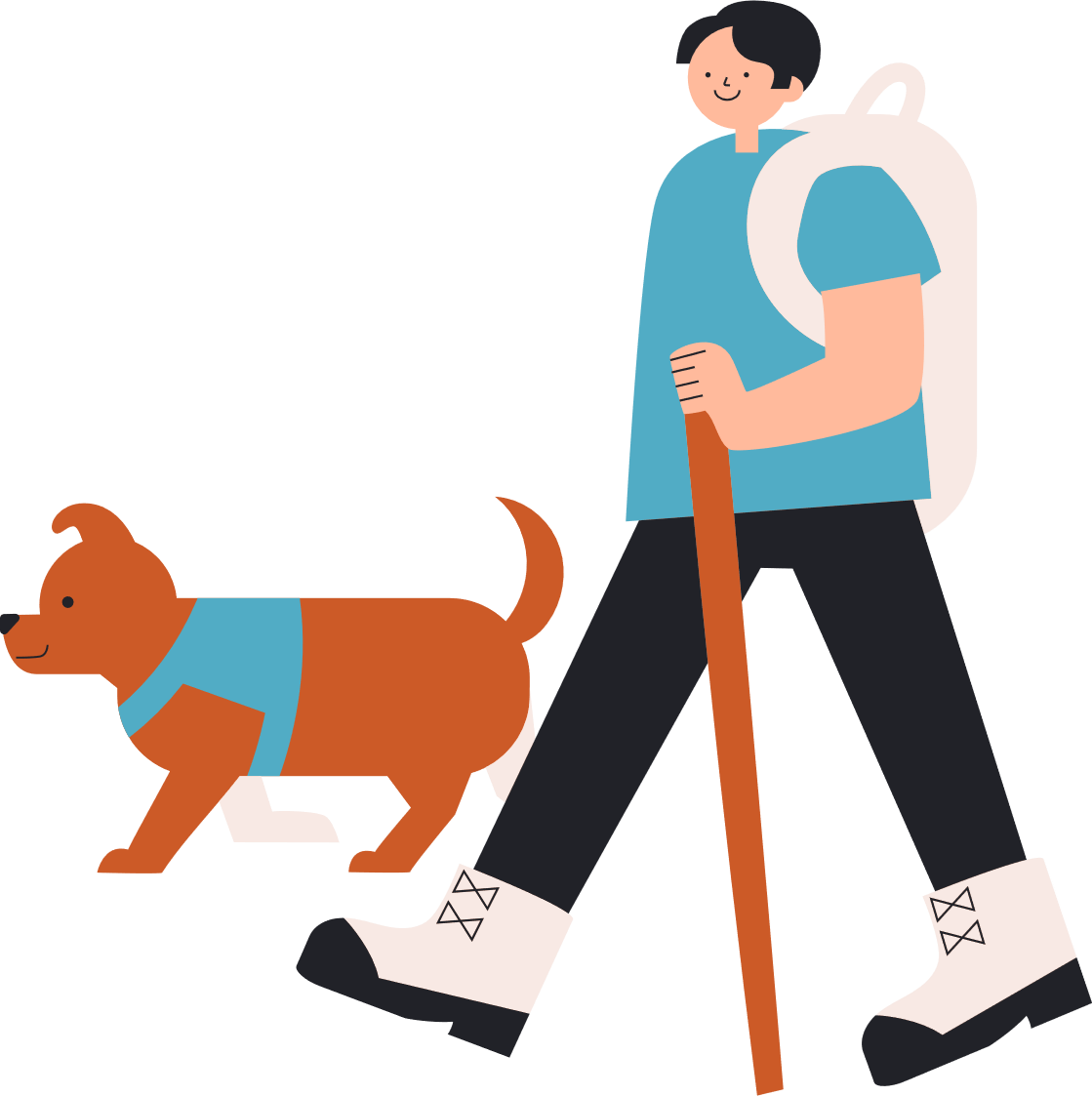 Presentations are communication tools that can be used as demonstrations, lectures, speeches, reports, and more. It is mostly presented before an audience.
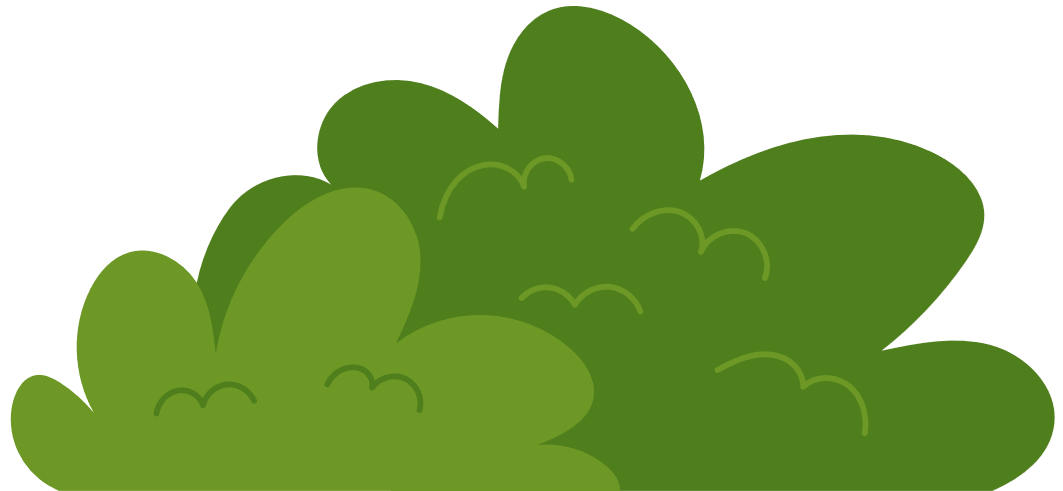 Add a Timeline Page
Add a main point
Add a main point
Elaborate on what you 
want to discuss.
Elaborate on what you 
want to discuss.
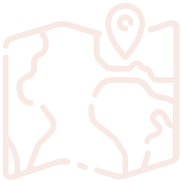 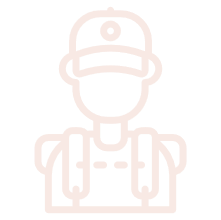 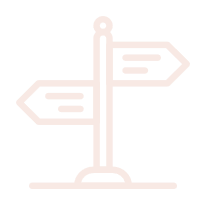 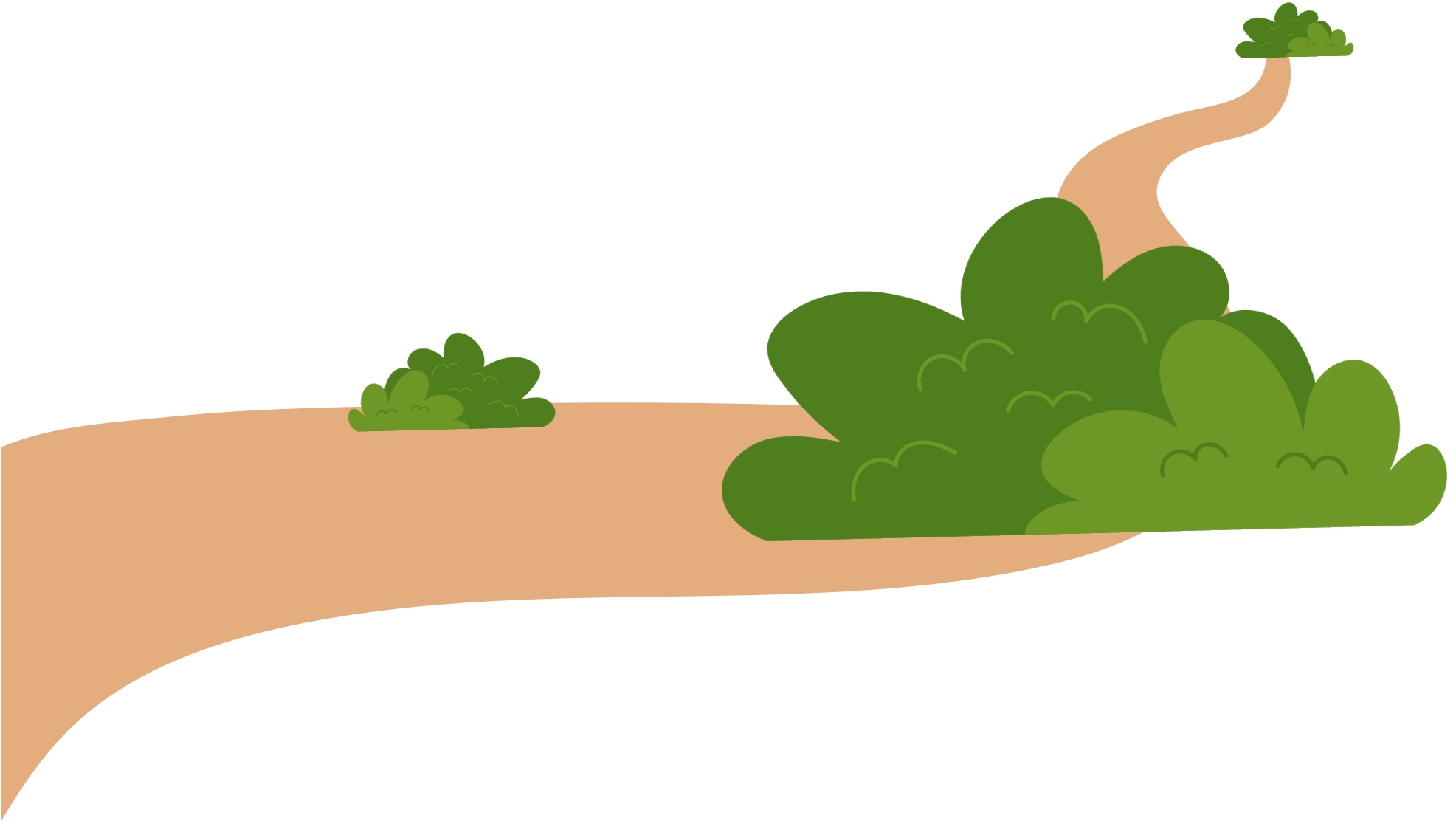 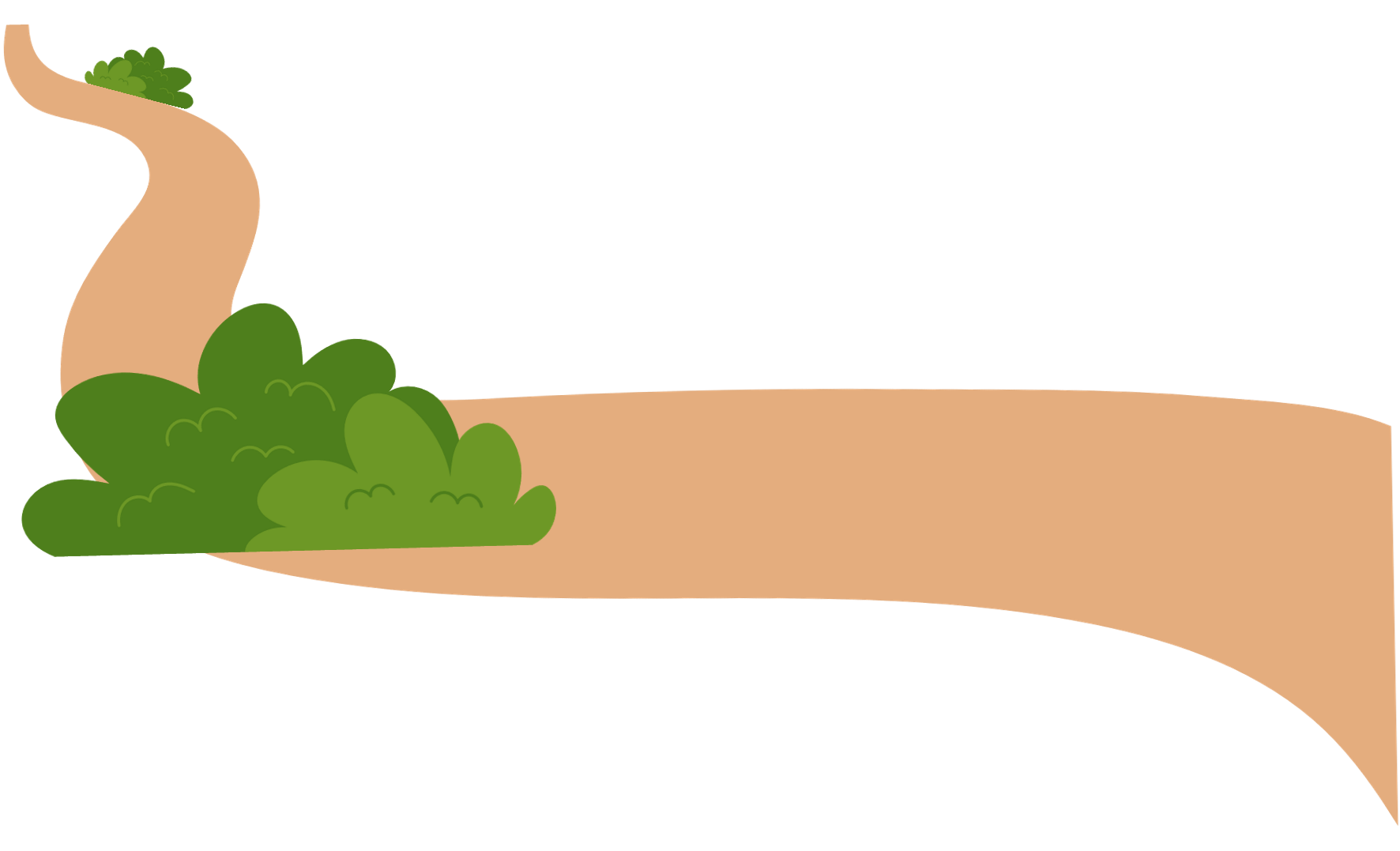 Add a main point
Add a main point
Elaborate on what you 
want to discuss.
Elaborate on what you 
want to discuss.
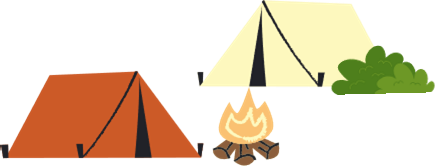 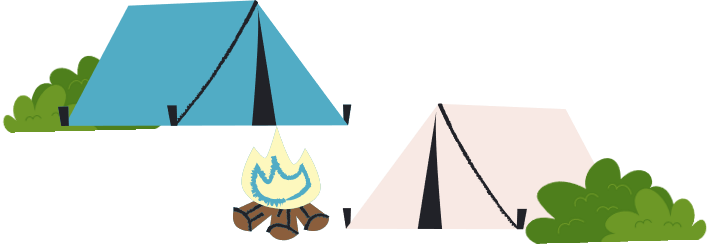 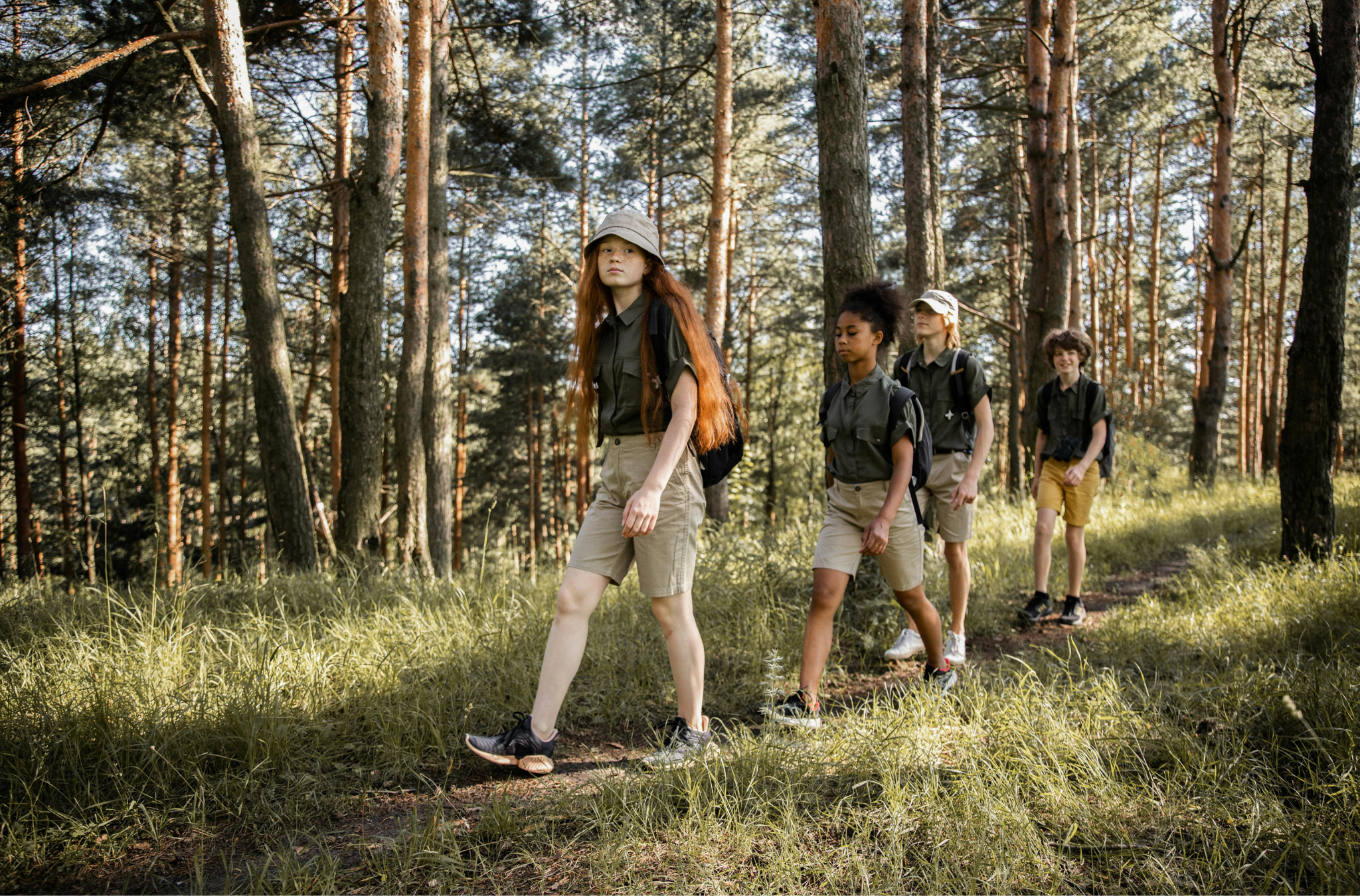 A picture is worth a thousand words
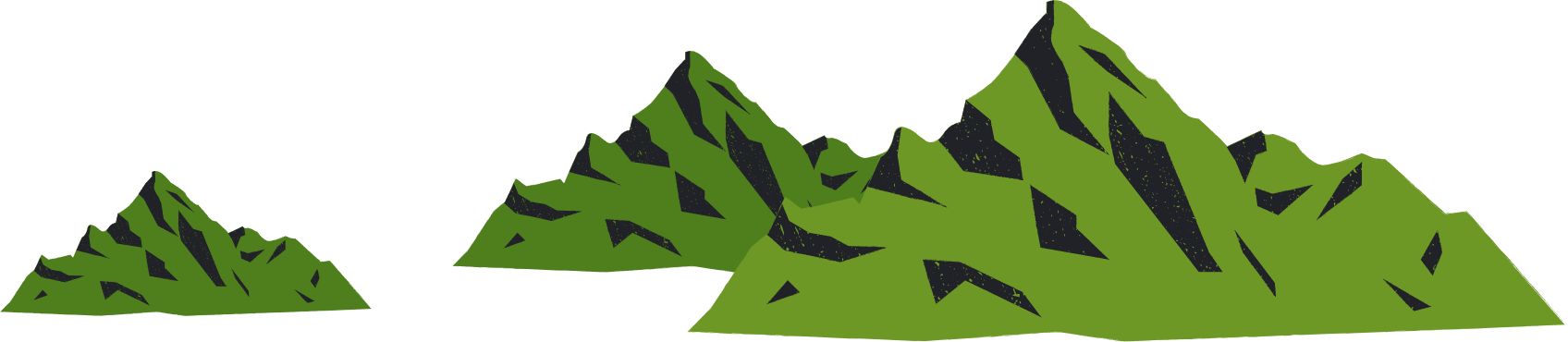 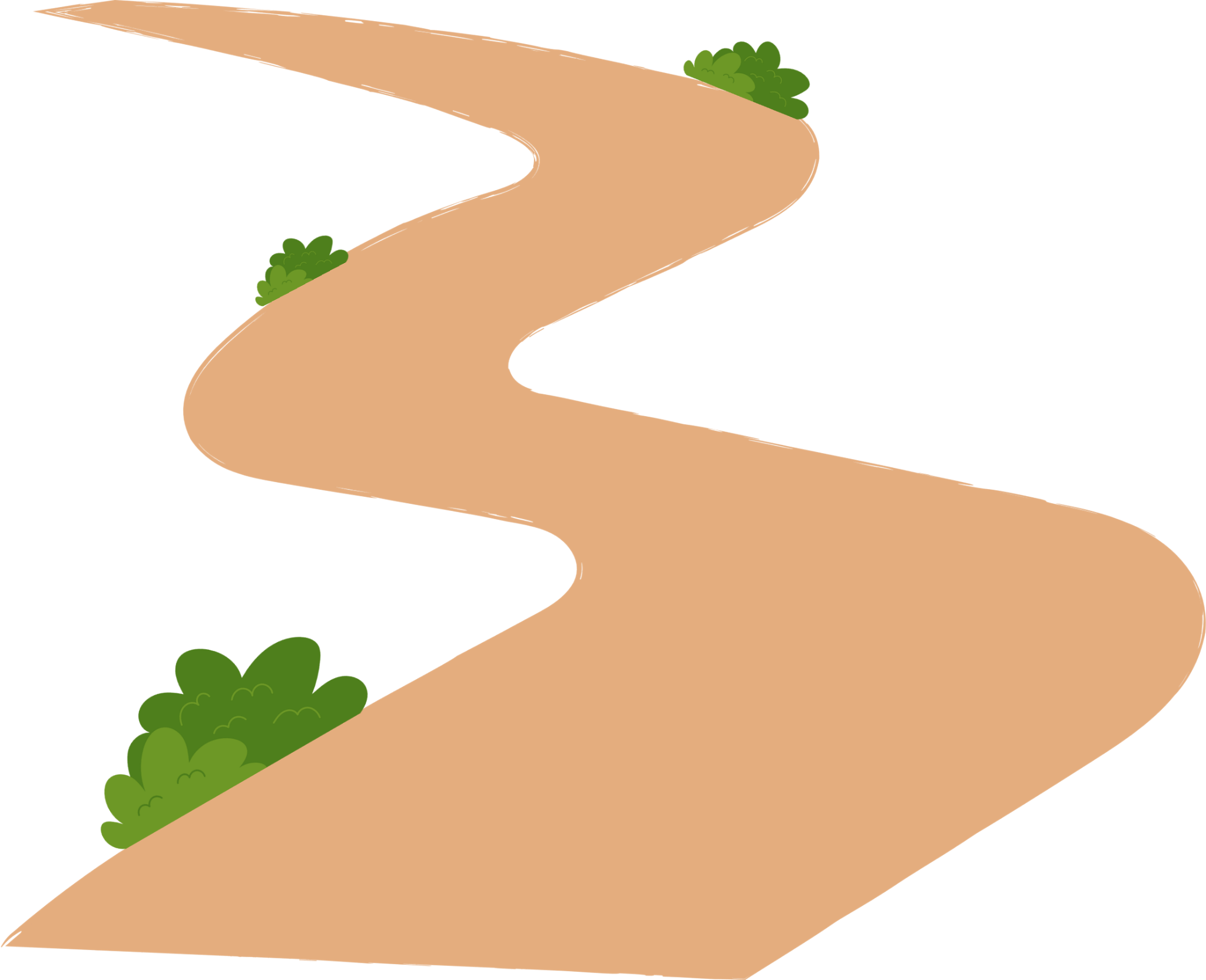 Write an original statement or inspiring quote
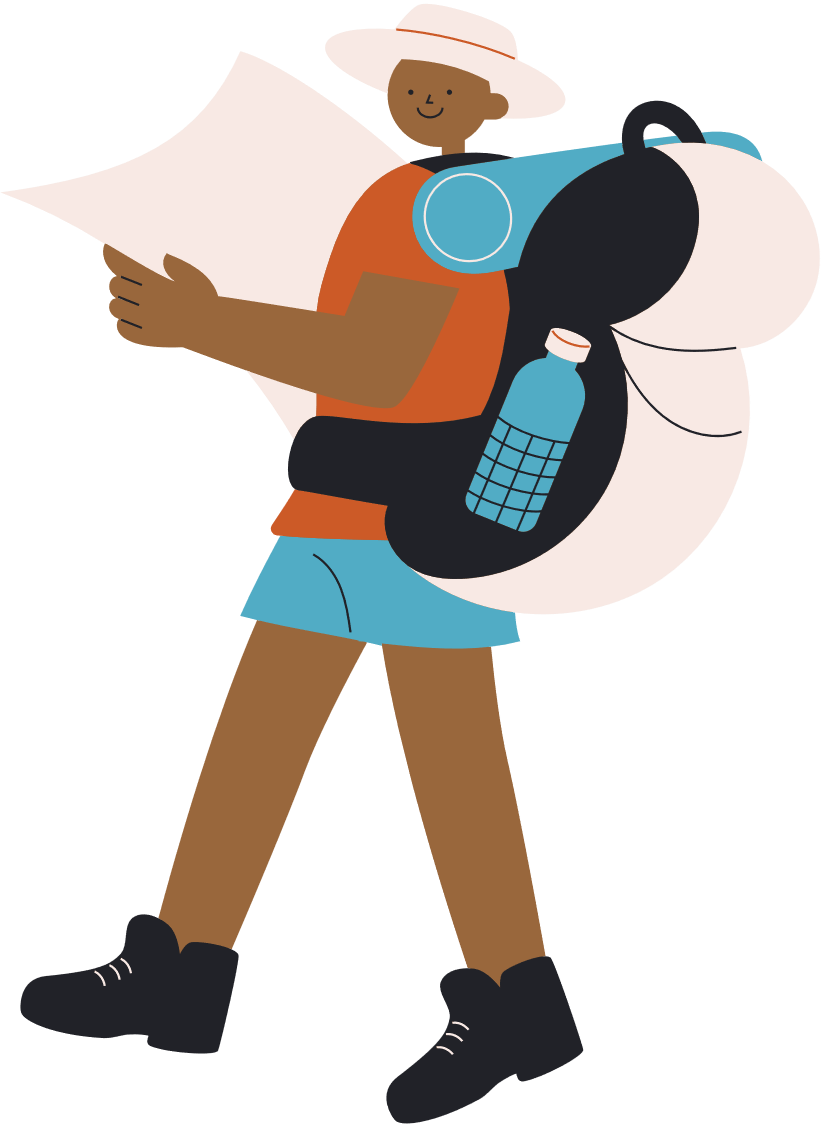 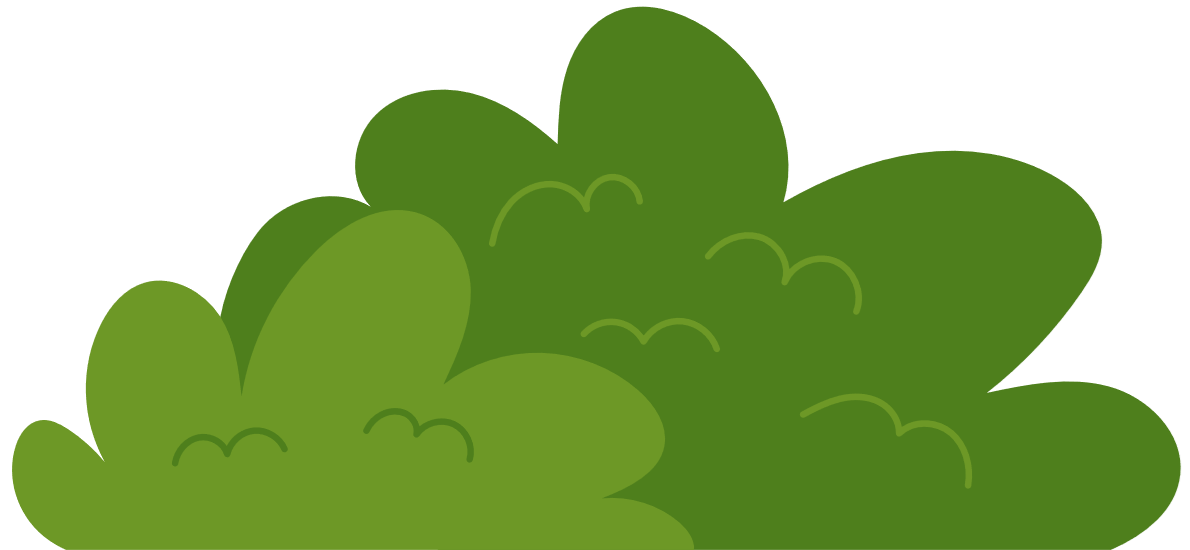 — Include a credit, citation, or supporting message
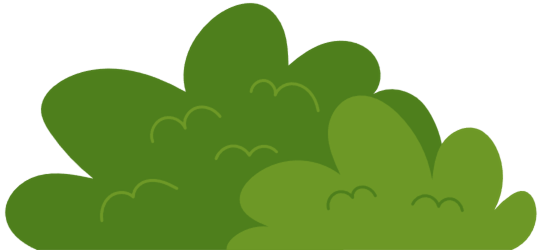 Contact Us
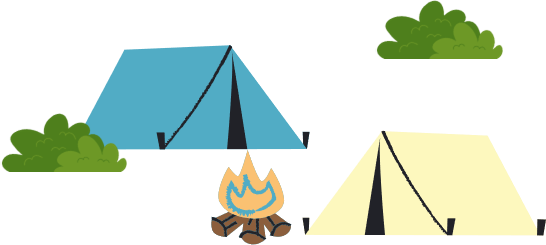 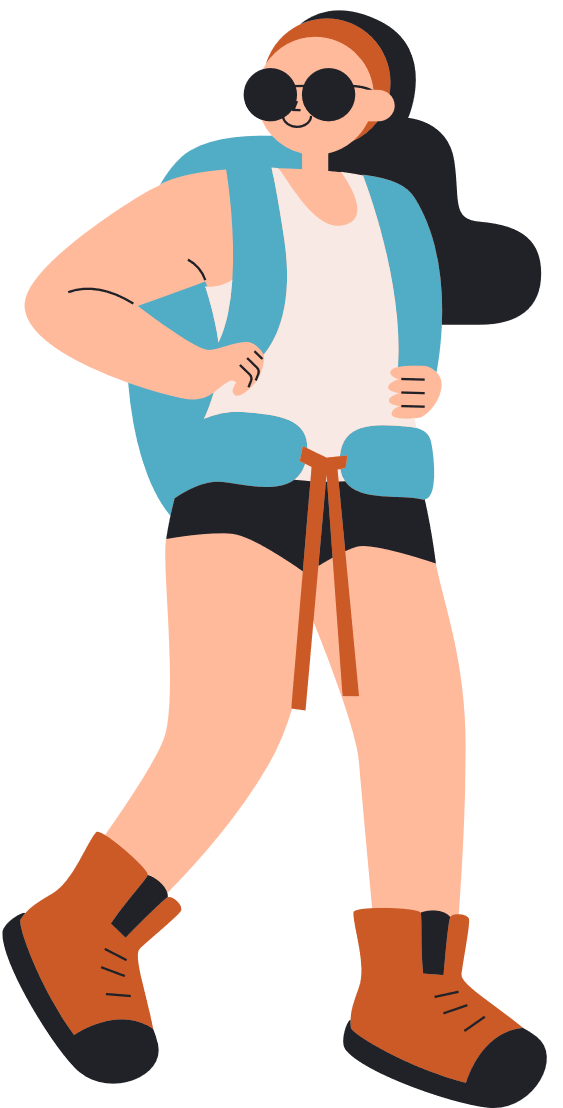 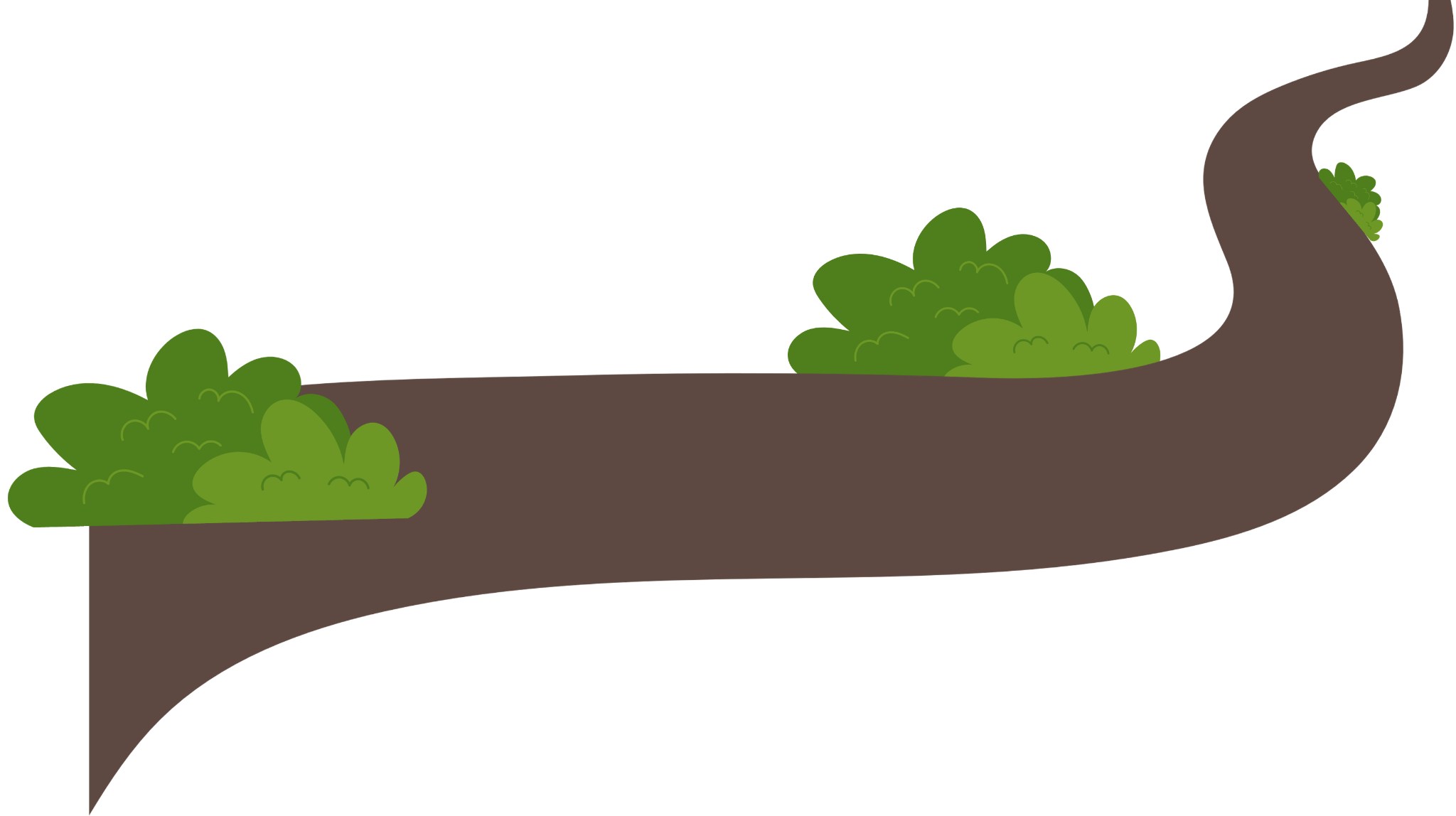 123 Anywhere St., Any City,ST 12345
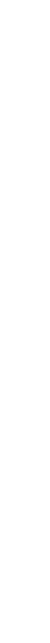 123-456-7890
hello@reallygreatsite.com
@reallygreatsite
reallygreatsite.com
Resource Page
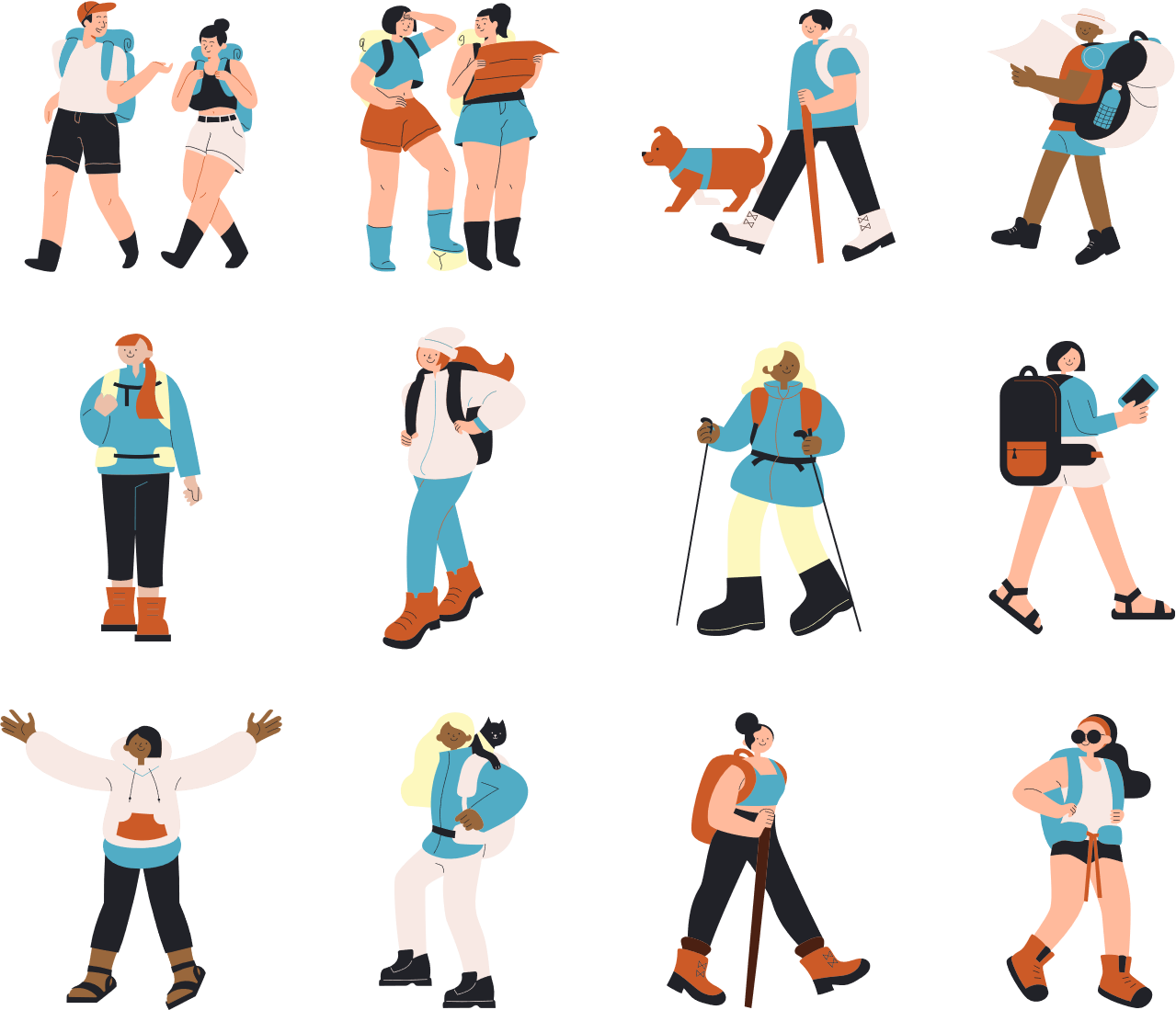 Use these design resources in your Canva Presentation.







You can find these fonts online too. Happy designing! 

Don't forget to delete this page before presenting.
This presentation template uses the following free fonts:
Titles: Arvo
Headers: Solway
Body Copy: Bitter
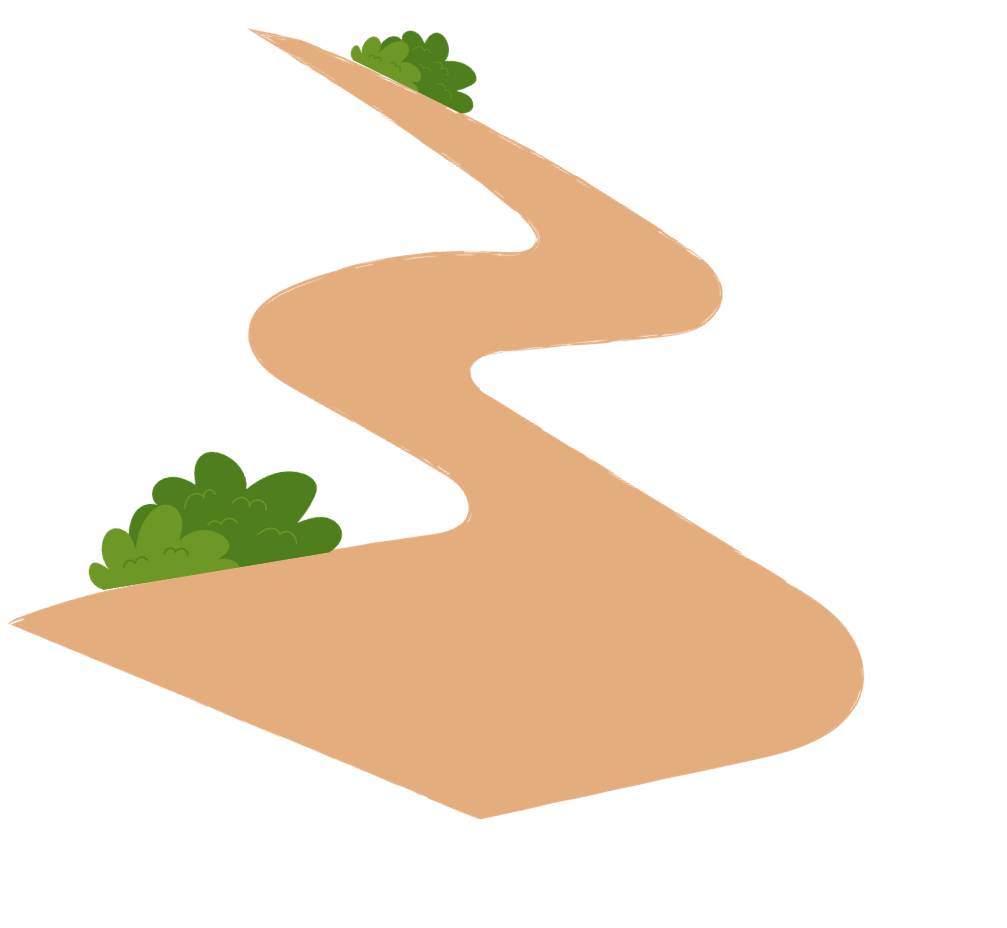 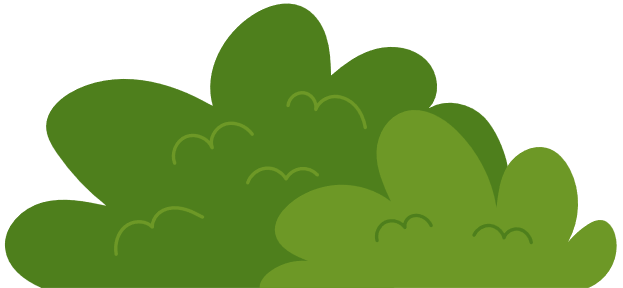 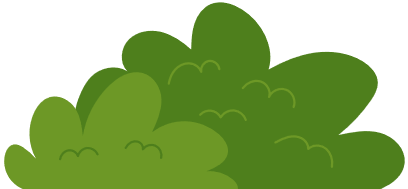 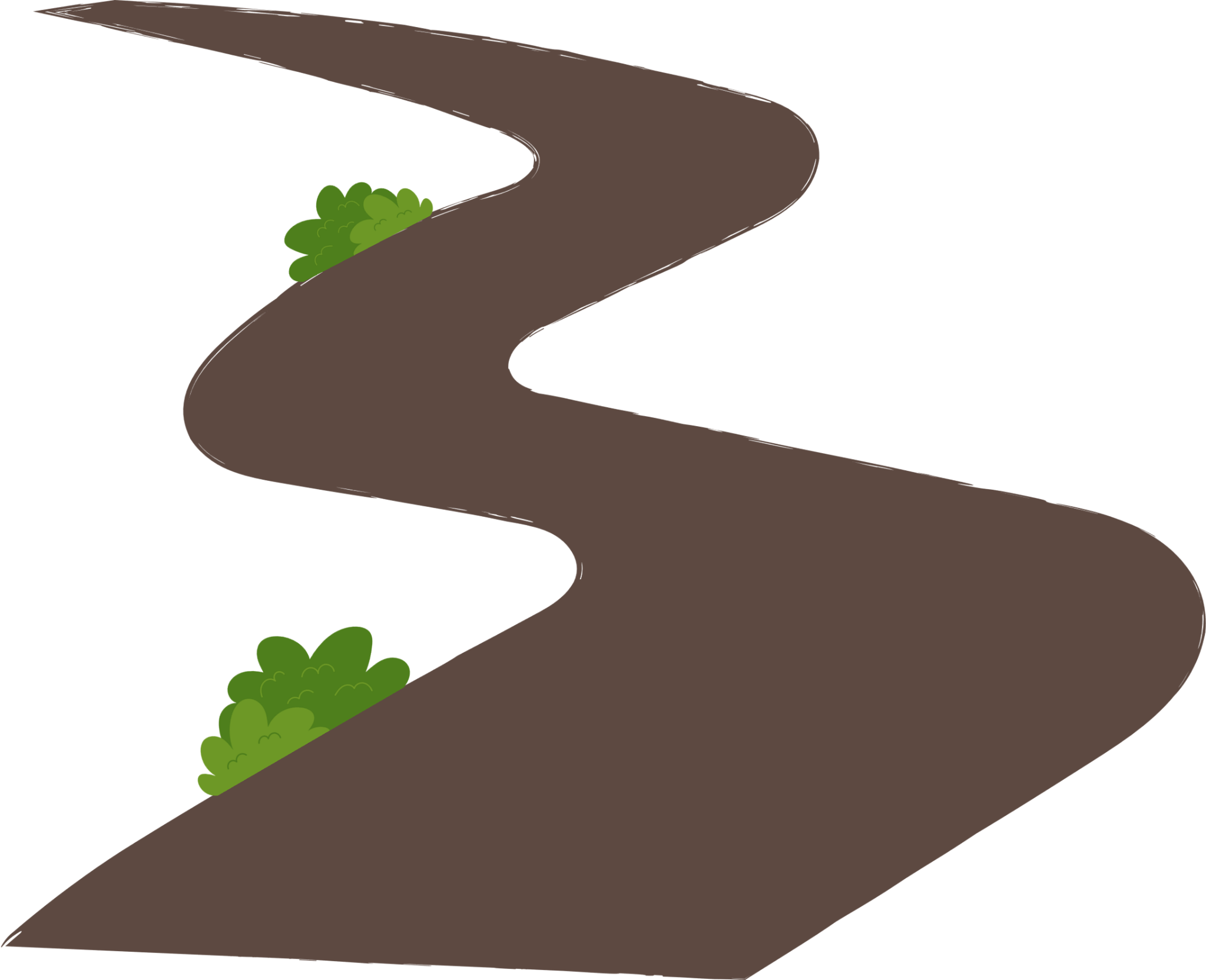 Credits
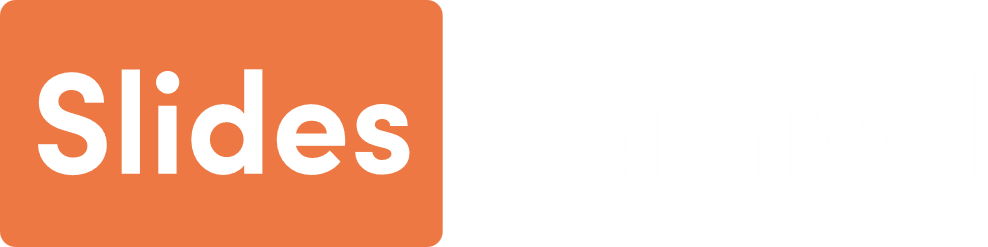 This presentation template is free for everyone to use thanks to the following:
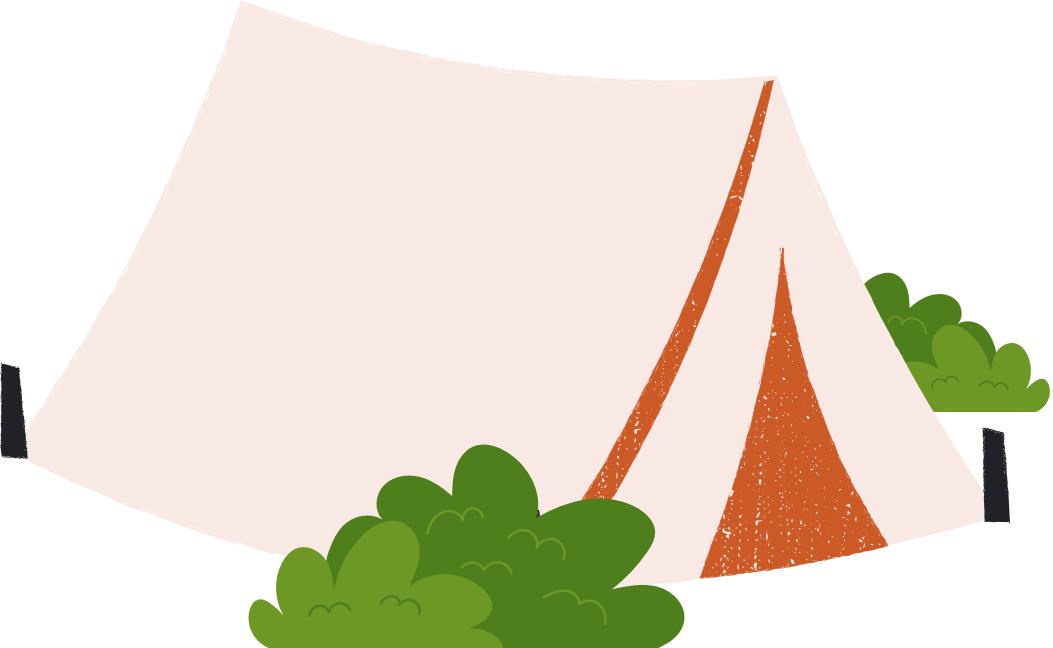 SlidesCarnival for the presentation template
Pexels for the photos
Happy designing!